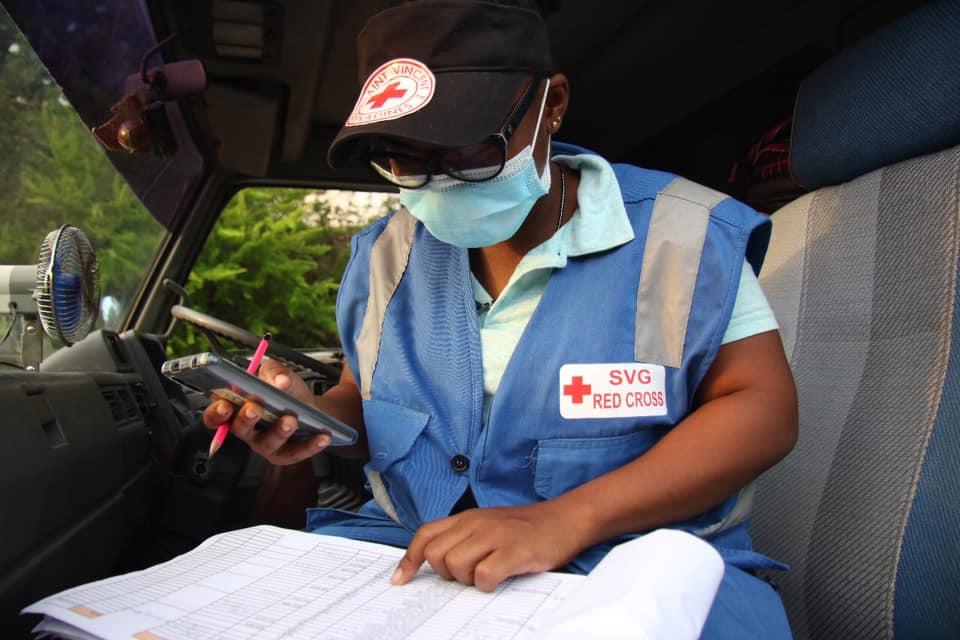 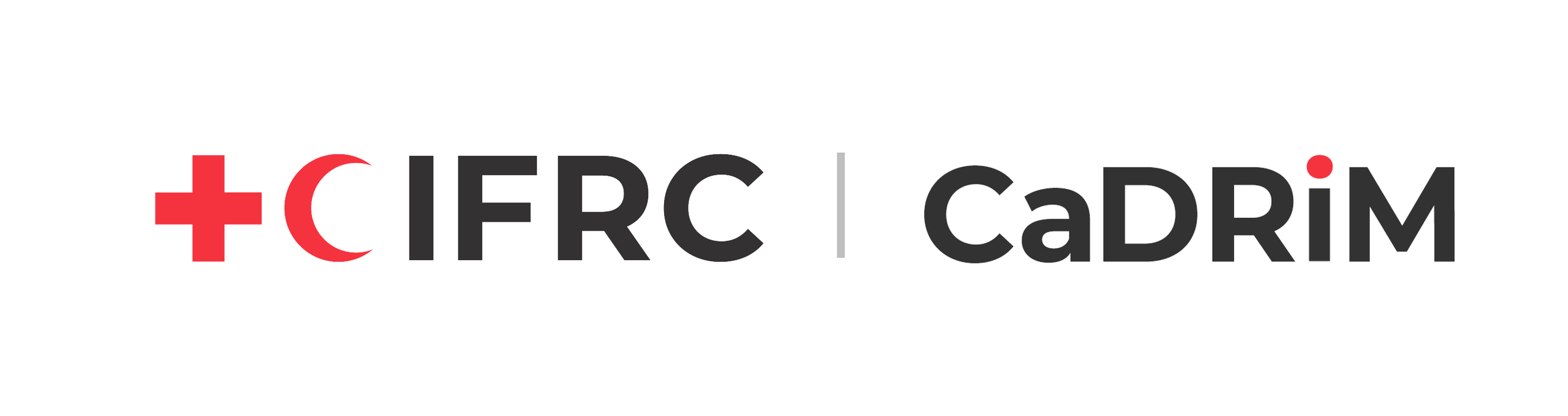 Funciones y estructura de los CDRT
Para los equipos comunitarios de respuesta a desastres
Agradecimientos
Agradecemos a la Cruz Roja de Belice, a la Cruz Roja de Granada, a la Cruz Roja de Guyana, a la Cruz Roja de Jamaica, a la Cruz Roja de San Vicente y las Granadinas, a la Cruz Roja de Trinidad y Tobago y a la Agencia para el Manejo de Emergencias por Desastres en el Caribe (CDEMA) su compromiso de colaboración con el Centro de Referencia para la Gestión del Riesgo de Desastres en el Caribe (CADRIM). Juntos, examinamos y revisamos el material de formación de los CDRT, para hacerlos más adecuados y eficaces en la formación de respuesta a desastres. Su dedicación ejemplifica el espíritu de cooperación dentro de la comunidad humanitaria, y apreciamos profundamente sus inestimables contribuciones.
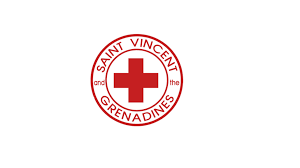 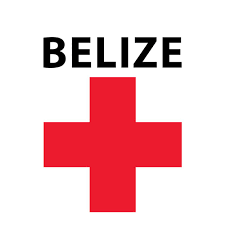 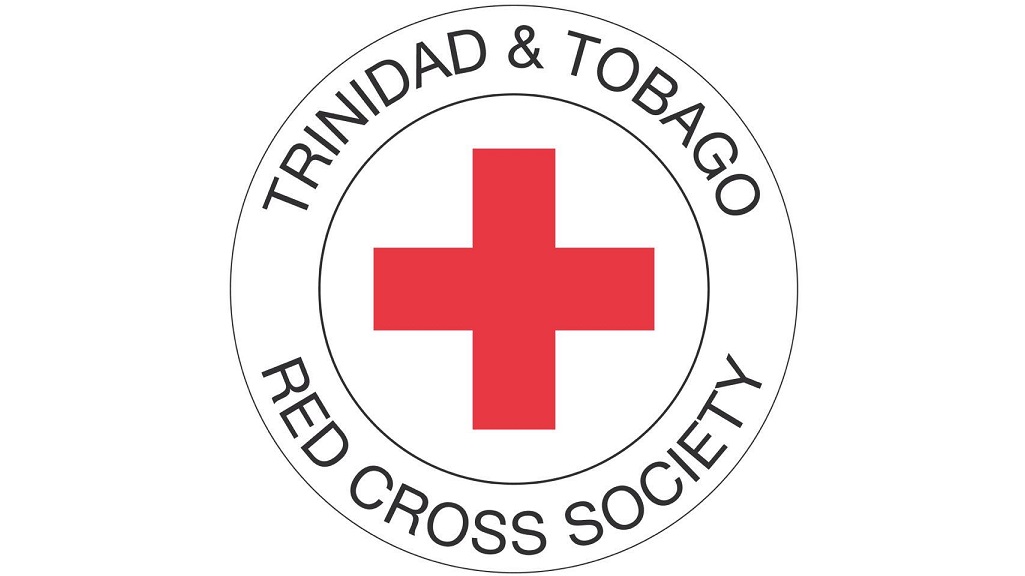 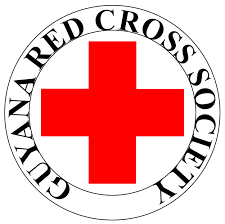 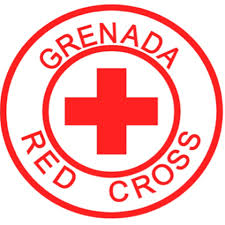 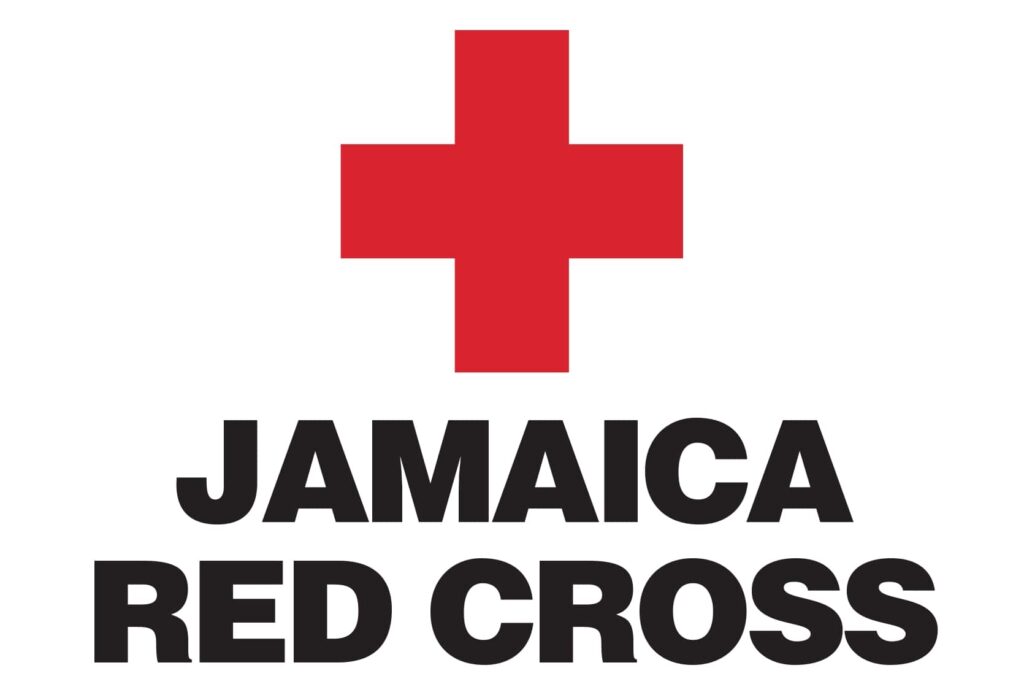 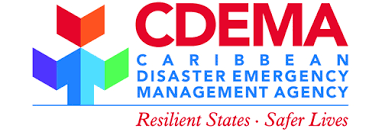 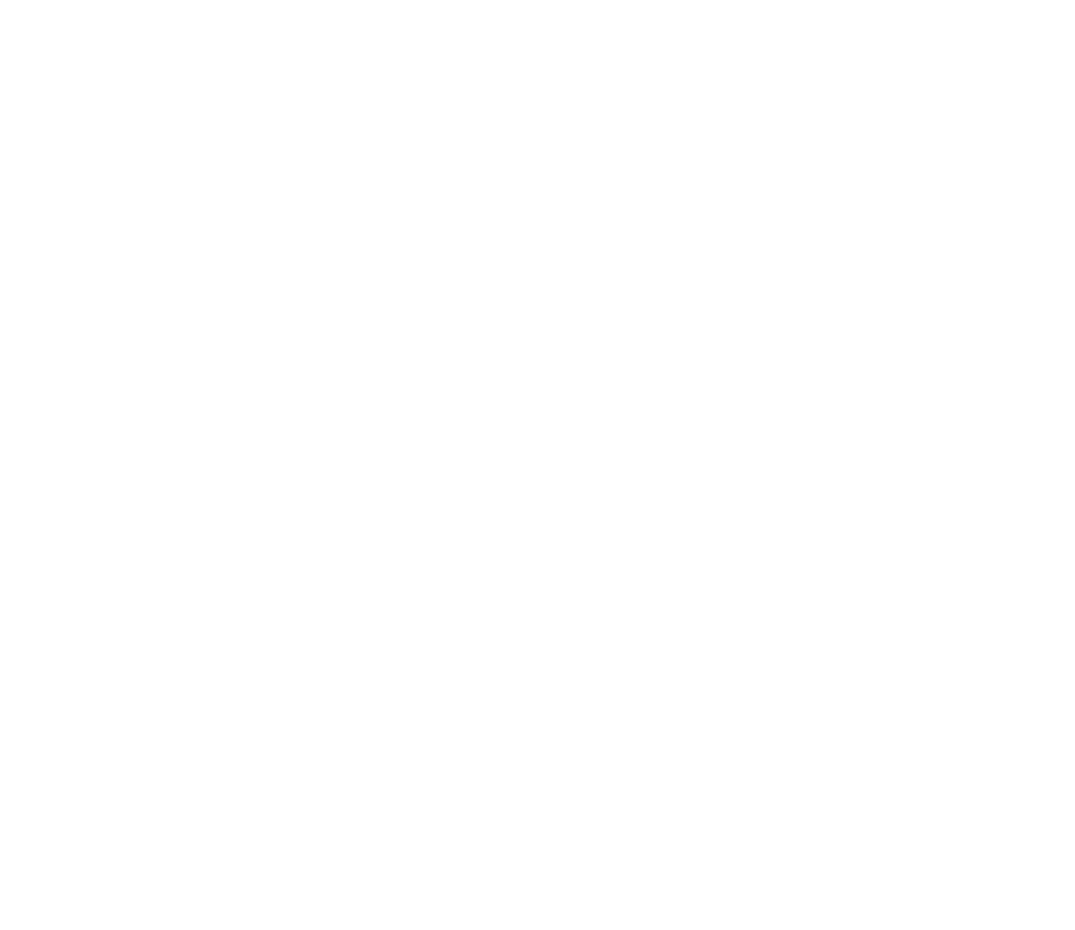 Objetivos
Comprender las funciones y responsabilidades del CDRT 
Cómo formar un CDRT y la organización del equipo
Estructura y toma de decisiones del CDRT 
CDRT y respuesta
[Speaker Notes: Understand CDRT Roles and Responsibilities – learning about different types of response agencies their roles and how CDRTs fit in and fill gaps in the National Response Systems, as well as gathering what is expected of a CDRT, before, during and after an emergency.
How to form a CDRT and team organization – How to organise a CDRT team based on skills set and deploy CDRT members based on resources, as well as services needed.
CDRT Structure and decision making – Understanding the CDRT reporting lines, operating lines and how decision are made in a timely manner to prevent loss and damage. 
CDRTs and response -  assessing when CDRT intervention is needed, how to intervene, while prioritizing personal safety, what is required when responding and what type of reporting, as well as assessments are needed.]
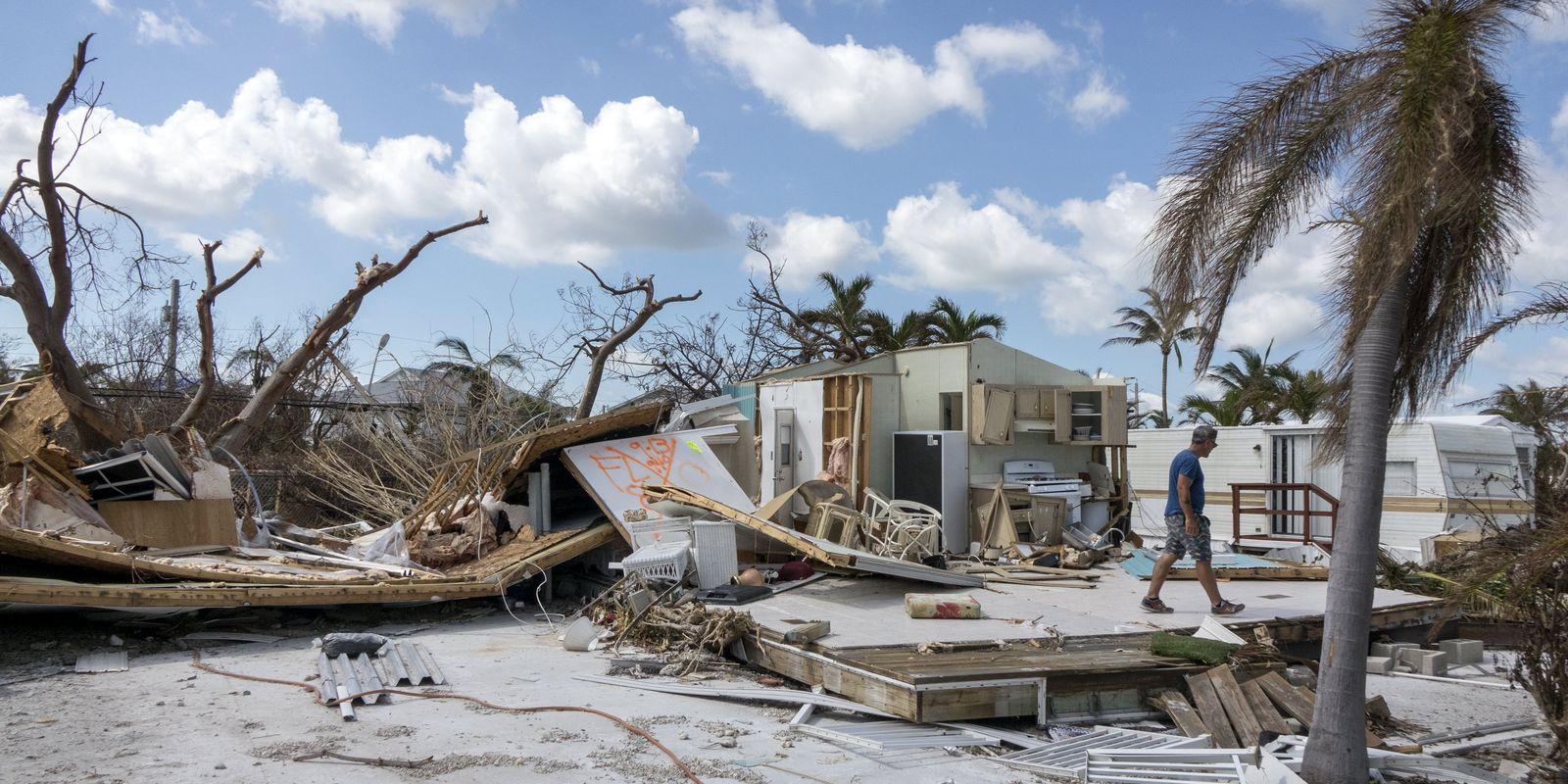 ¿Por qué organizarse?

¿Por qué prepararse?

¿Por qué trabajar juntos?
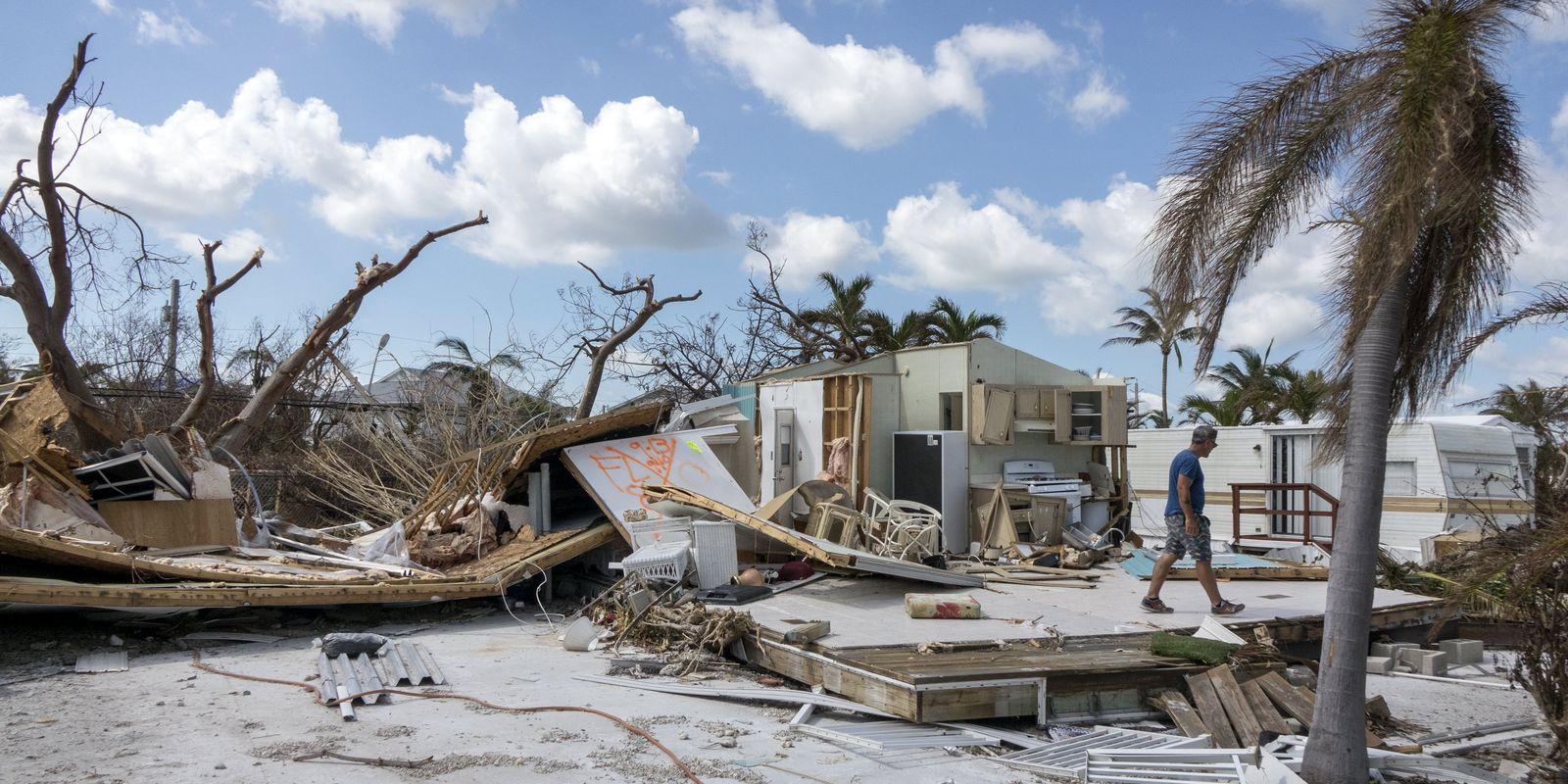 La respuesta



Quiere tener una respuesta eficaz 

Minimizar la pérdida de vidas y los daños materiales

Ser más resiliente
Comité directivo
La estructura de gobierno del CDRT a nivel nacional
Secretario/Tesorero
Director de Relaciones Públicas/Comunicaciones
Director de formación
Coordinador de zona
Coordinador de zona
Coordinador de zona
Comunidad 2
Comunidad 1
Comunidad 3
Comunidad 2
Comunidad 1
Comunidad 3
Comunidad 2
Comunidad 1
Comunidad 3
[Speaker Notes: CDRTs as well as Community Emergency Response Teams (CERTs), collectively referred to as Community Response Teams, form part of the national response mechanism of a country. 
Note that the structure at a national level can differ in each country. It’s important to understand how it works in your country’s context.]
Comité directivo
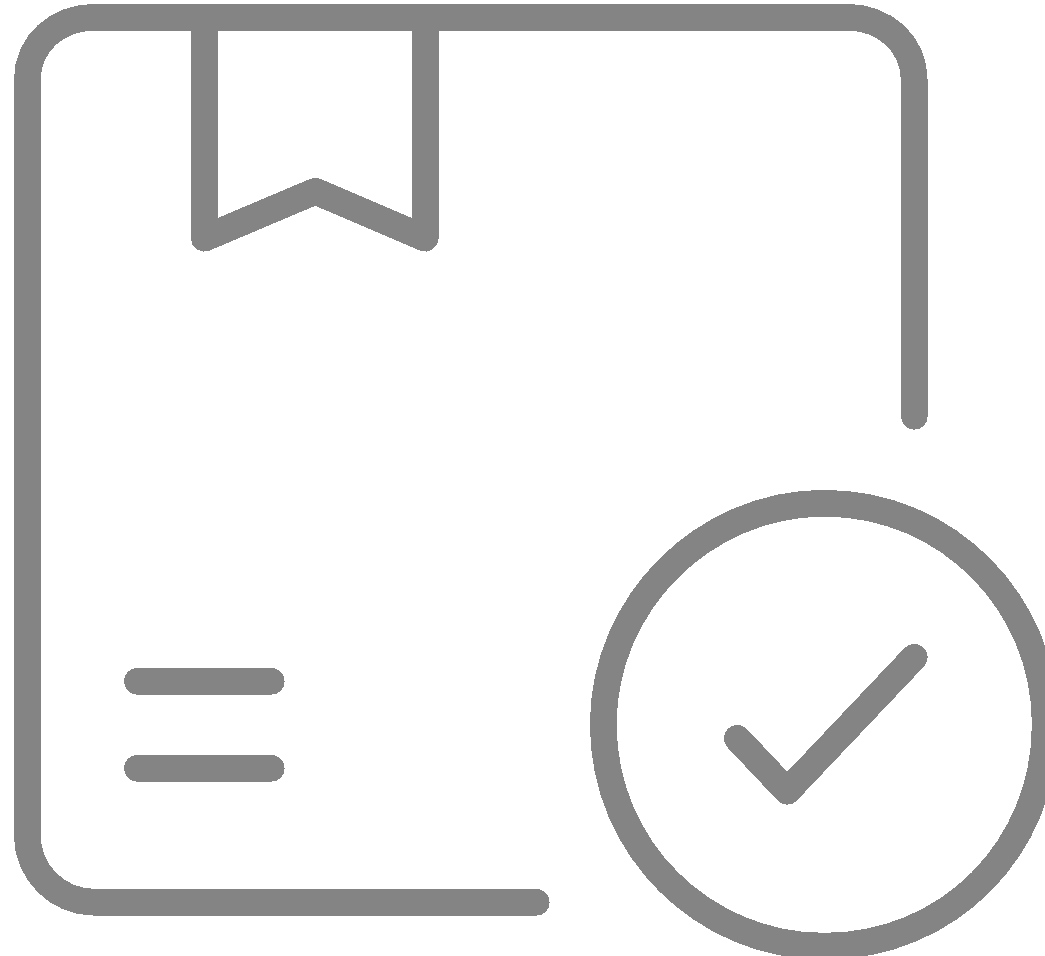 Movilización de recursos
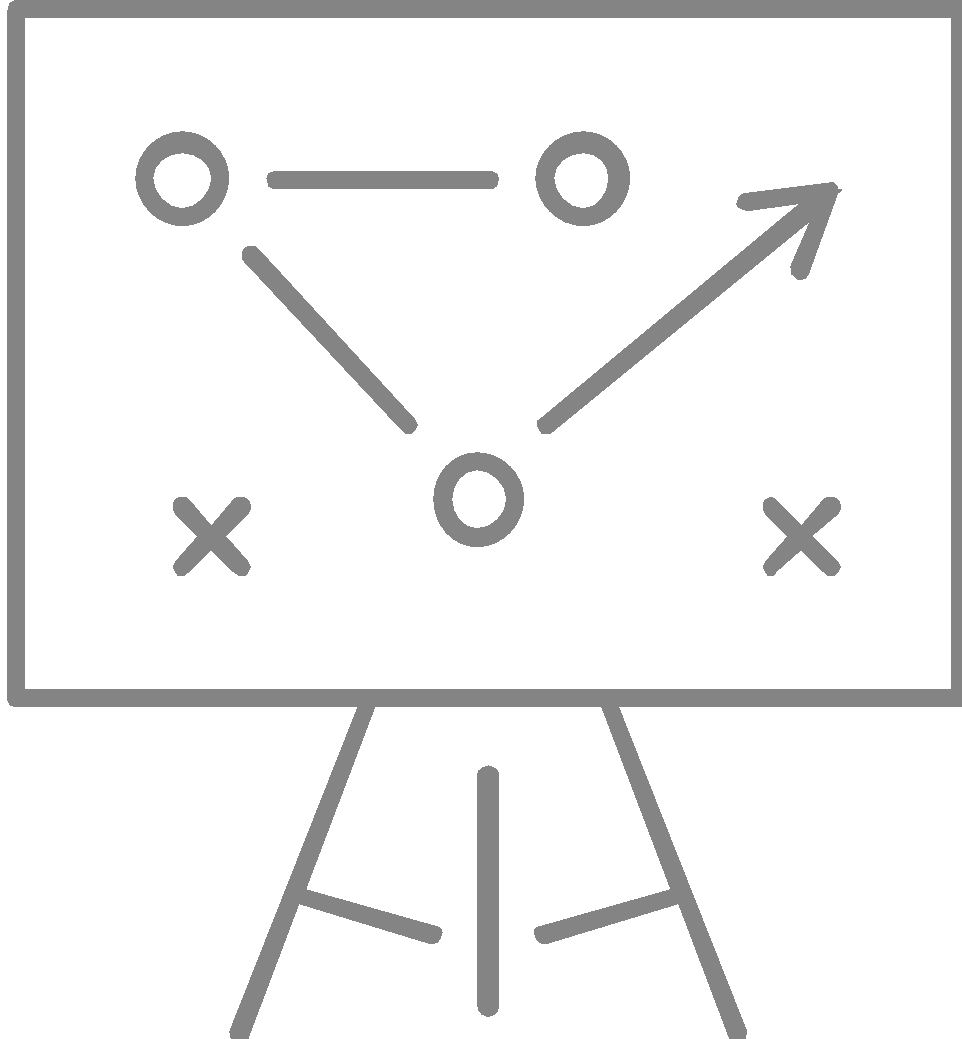 Planificación estratégica
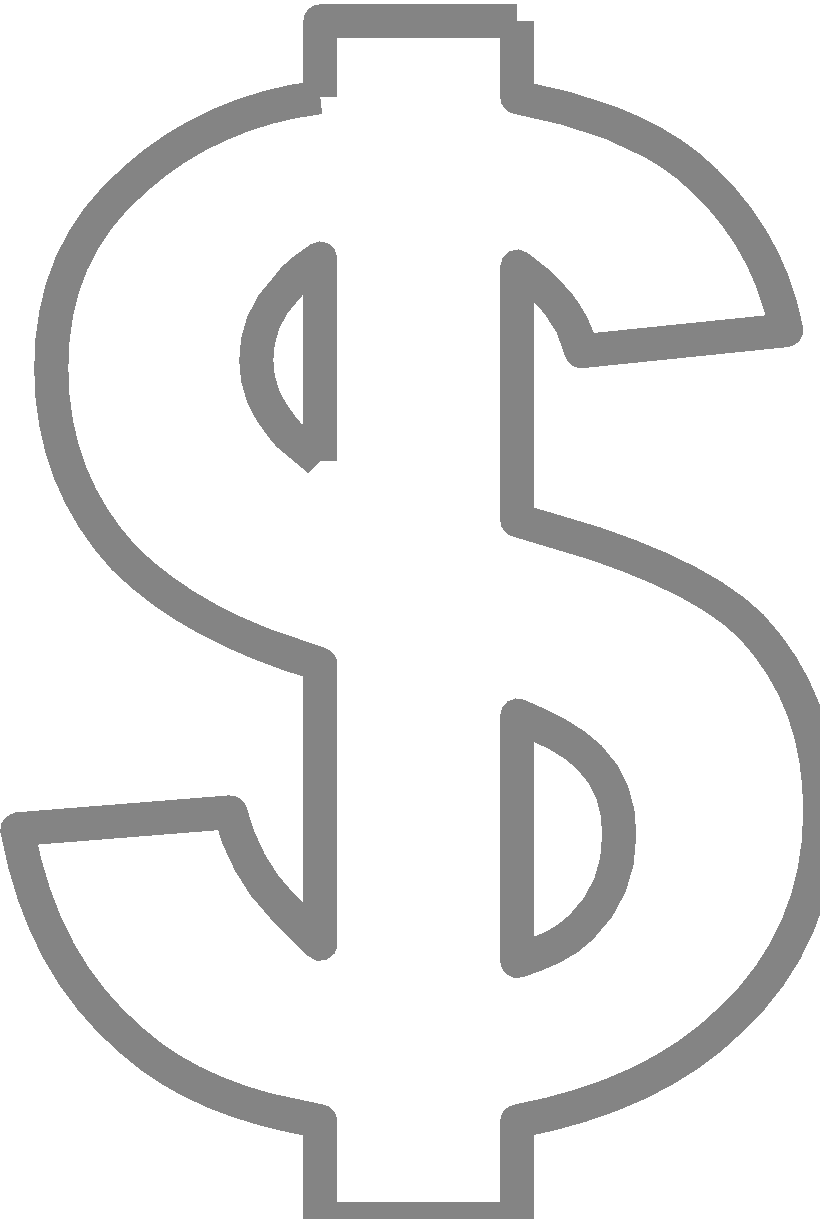 Elaboración del presupuesto anual
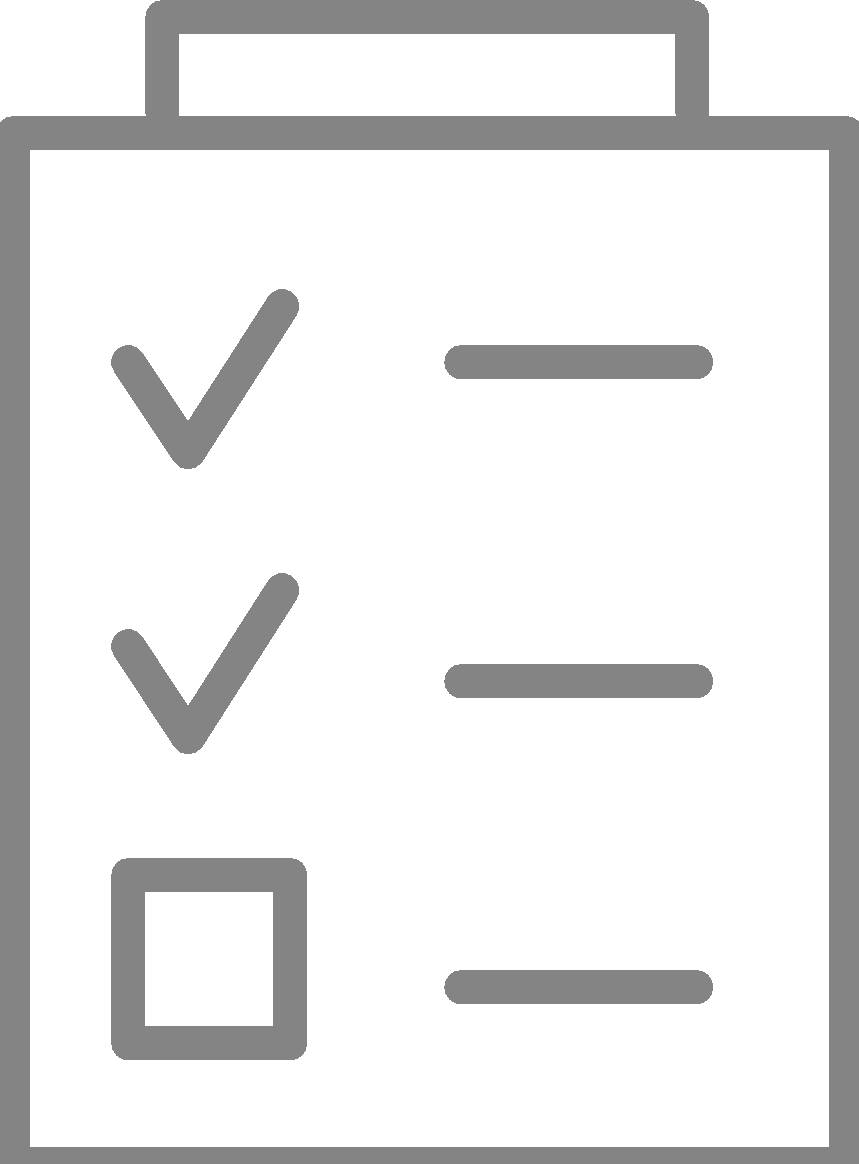 Planificación de las actividades del CDRT
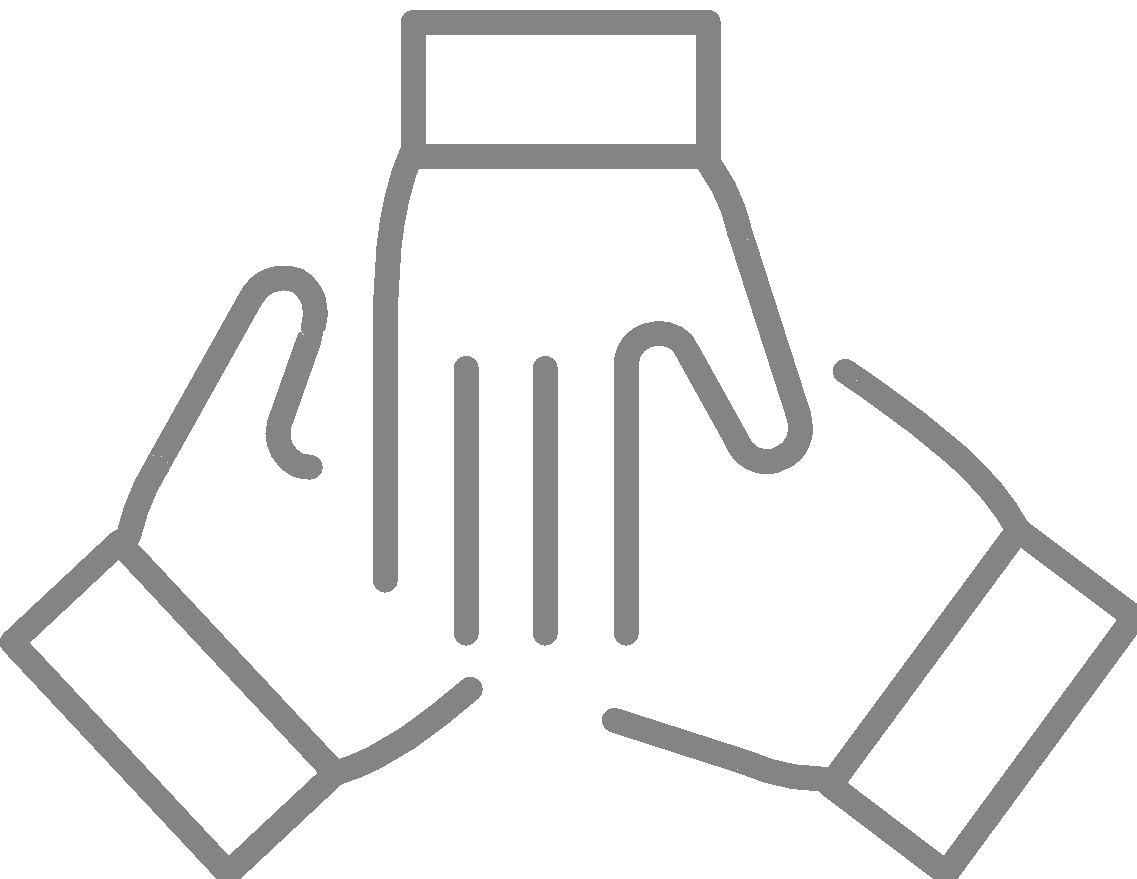 Establecimiento y formación de nuevos equipos
[Speaker Notes: Members of the Steering Committee should include the National Disaster Organization as the Chair, the National Society as the Co-chair and members of three relevant partnering agencies (fire, medical, police/military, social development ministry and/or NGOs.]
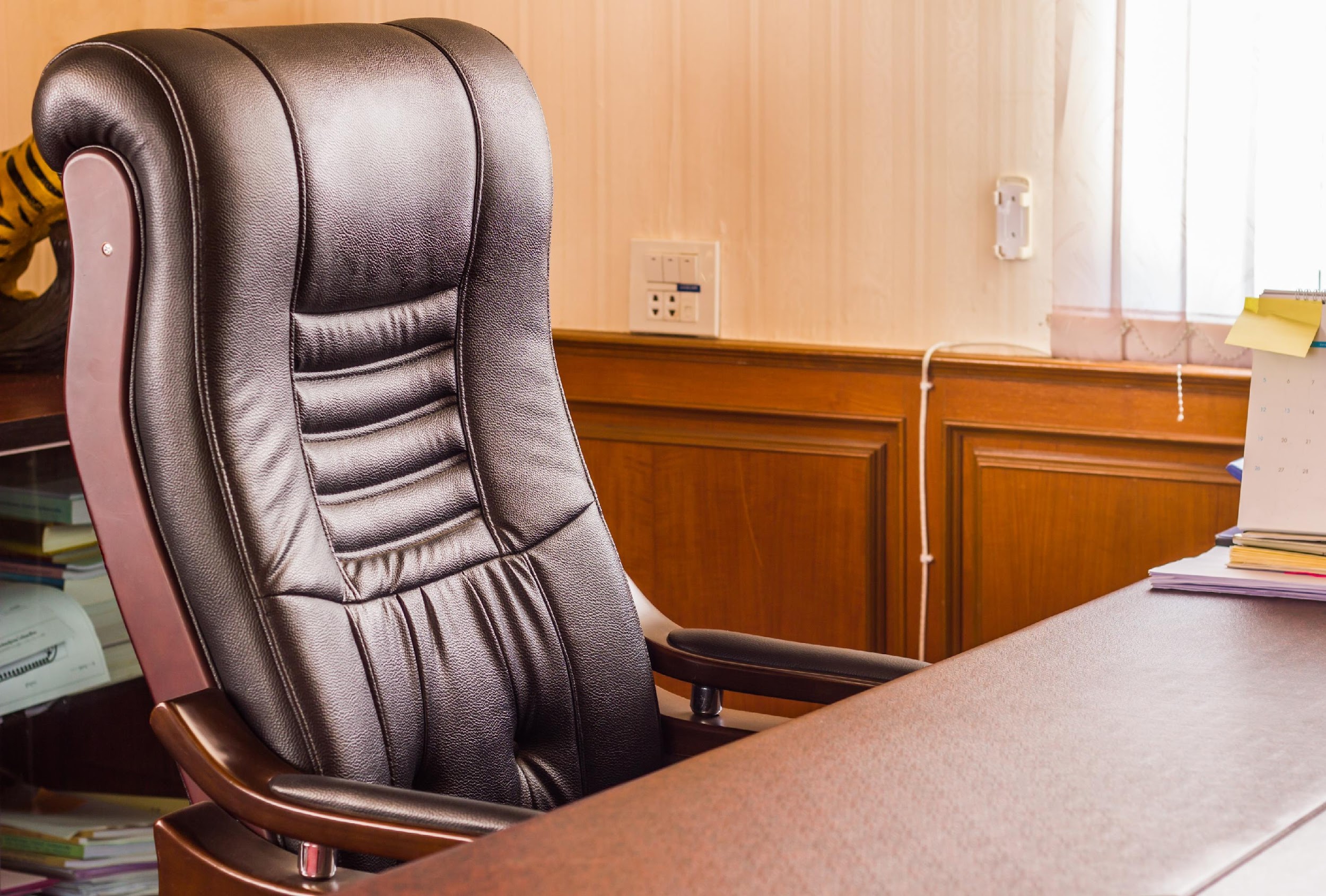 Presidente del CDRT

Dirige y supervisa

Construye el equipo

Planificación estratégica, crecimiento y desarrollo 

Seguimiento y evaluación

Servir de enlace con los organismos de respuesta y cultivar las relaciones.
[Speaker Notes: Leads and oversees
Leads steering committee and oversees all CRT activities 
Builds the team
Develops and manages relationships and communication across the assigned priority areas 
Strategic planning, Growth & Development
Participates in ongoing strategic planning and seeks new opportunities for growth and development 
Monitoring and Evaluation
Participates in monitoring and evaluating efforts within the priority areas]
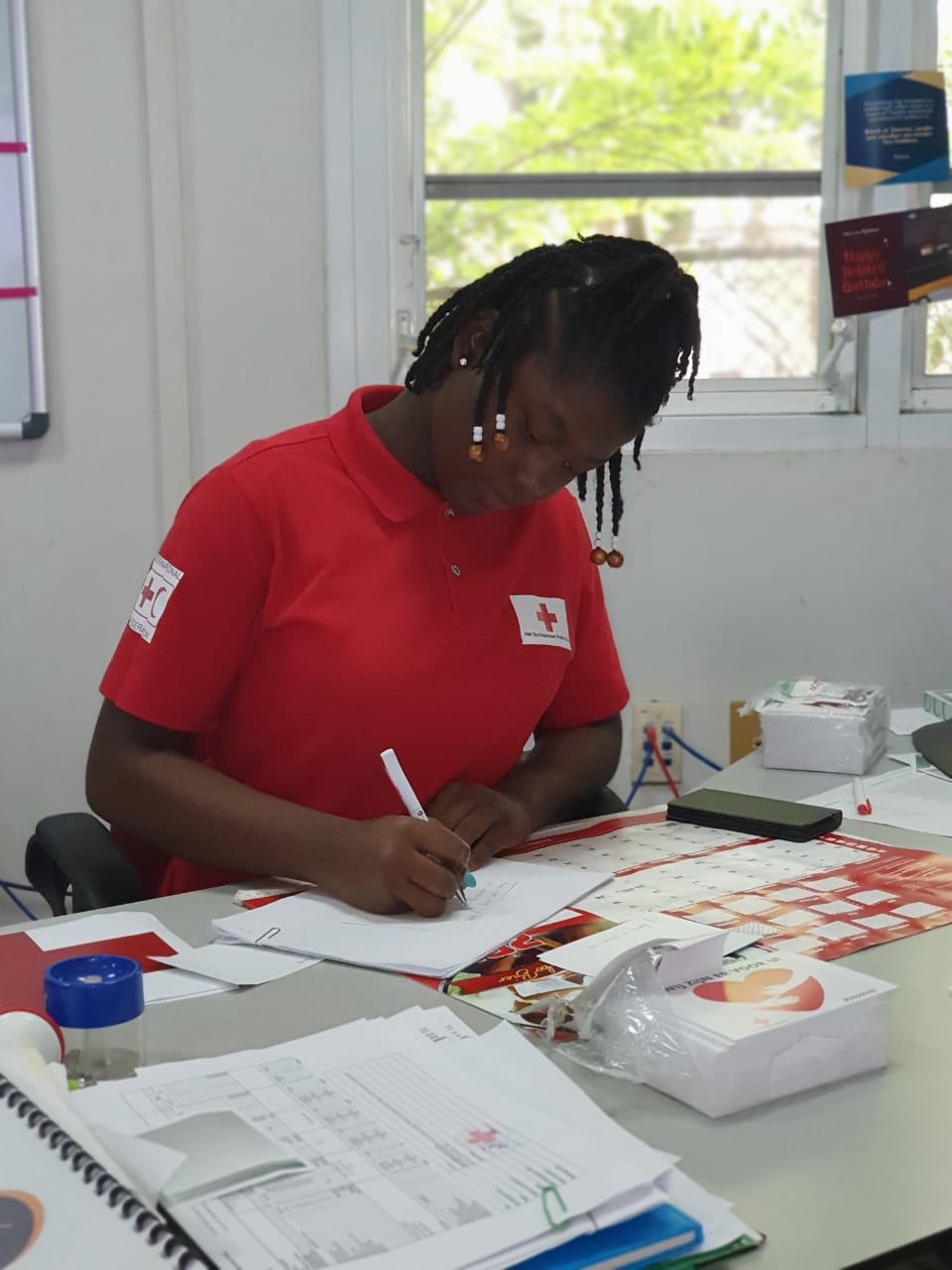 Secretario/Tesorero del CDRT

Gestiona la documentación y el mantenimiento de registros.

Planifica y registra las reuniones.

Mantiene actualizada la lista de contactos de los miembros y los grupos de interés.

Actividades de recaudación de fondos.
[Speaker Notes: Ask participants what other responsibilities they believe the secretariat to handle: (full list below)
Ensure meetings are effectively organised and minutes taken 
Liaise with chair to plan meetings 
Receive agenda items from committee members 
Circulate approved minutes 
Check that agreed actions are carried out 
Maintaining effective records and administration 
Keeping up-to-date contact details 
Filing minutes and reports 
Compile list of names and addresses that are useful to the group 
Keeping a list of the group’s activities and future plans 
Upholding legal requirements 
Acting as custodian  
Checking quorum is present at meetings 
Ensuring elections are in line with stipulated procedures 
Ensuring group activities are in line with its objectives 
Communication and correspondence 
Respond to all committee correspondence 
Filing all committee correspondence  received and copies sent 
Keeping copies of any publications (e.g. leaflets, etc.)]
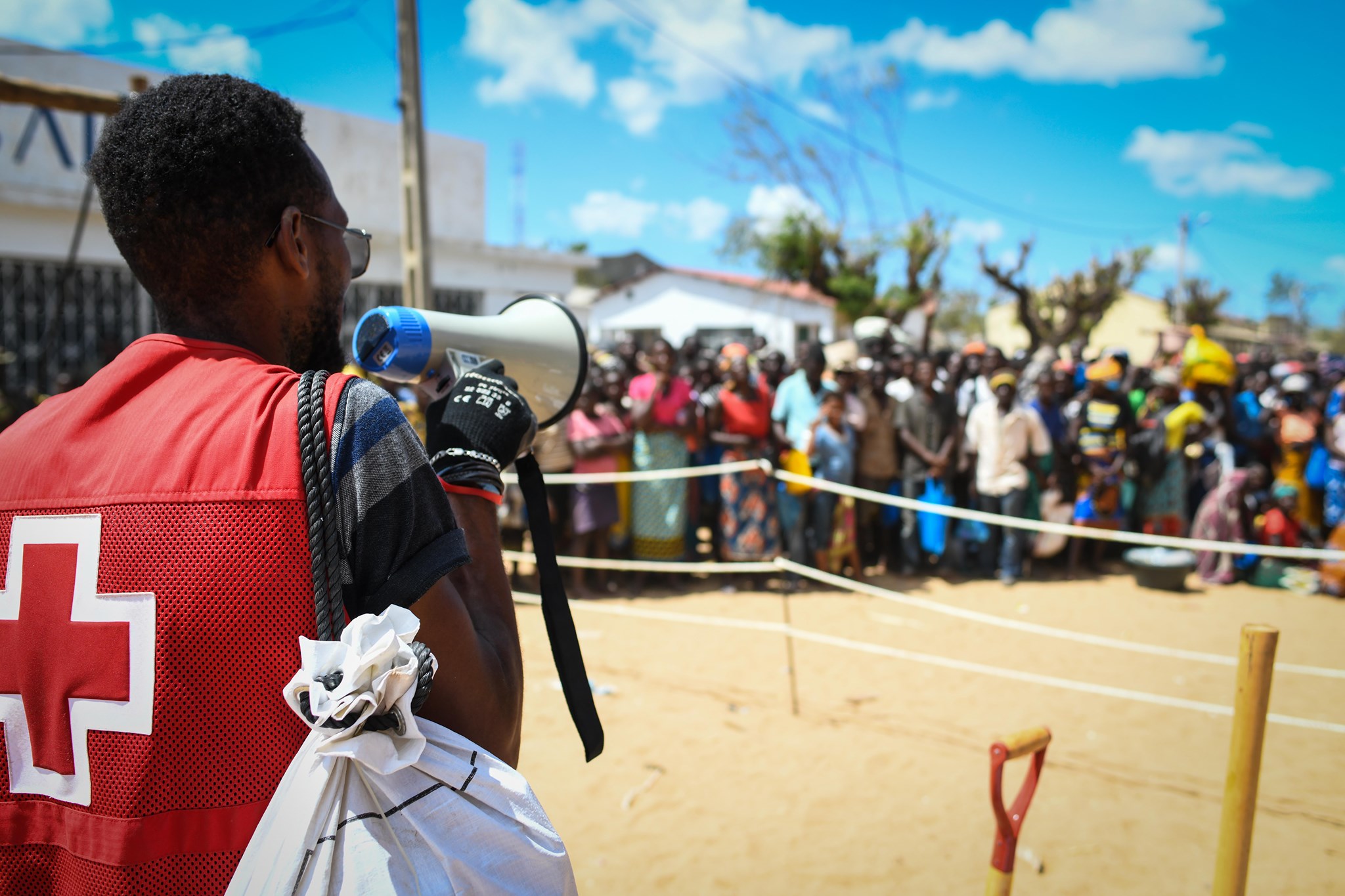 Director de Relaciones Públicas/ Comunicaciones

Comparte información con el equipo CDRT
Promueve el buen trabajo de los CDRT
Crea una red de comunicación
Actividades formativas públicas
Compromiso e inclusión
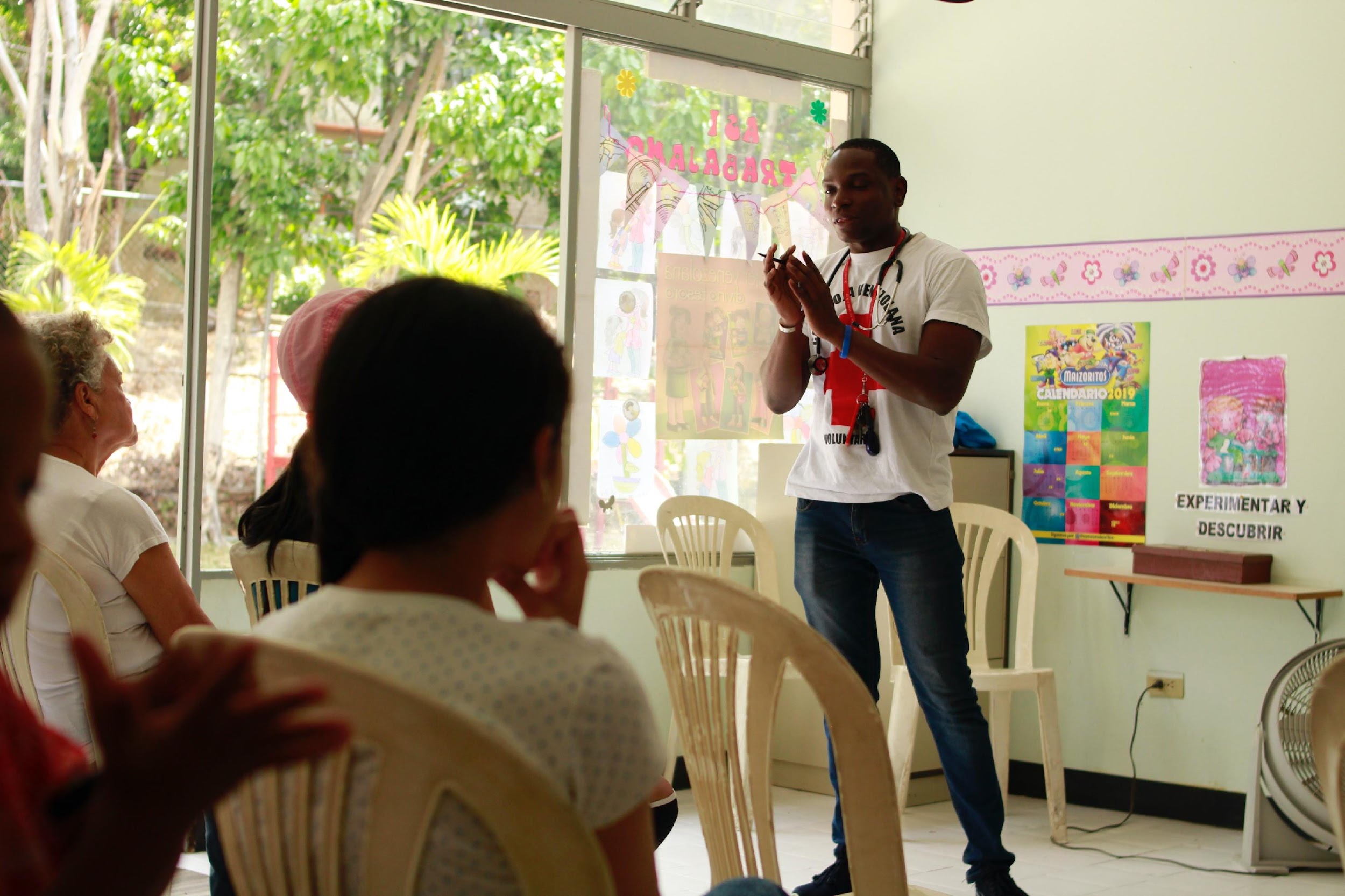 Director de formación
Actualiza los materiales de formación al más alto nivel
Evalúa el impacto de la formación 
Evalúa las necesidades de formación 
Consigue formadores, equipos y materiales para los miembros del CDRT
Registra el conjunto de habilidades del CDRT  
Planifica simulacros/ejercicios
[Speaker Notes: Update
Develop and maintain training materials to the highest standard 
Evaluate impact of trainings and the effectiveness of training and modify materials as appropriate 
Assess Training needs - Maintain effective communication with the CDRTs to ascertain training needs 
Research/Source  - Assist in the procurement of materials to support the delivery of trainings 
Record CDRT Skills set]
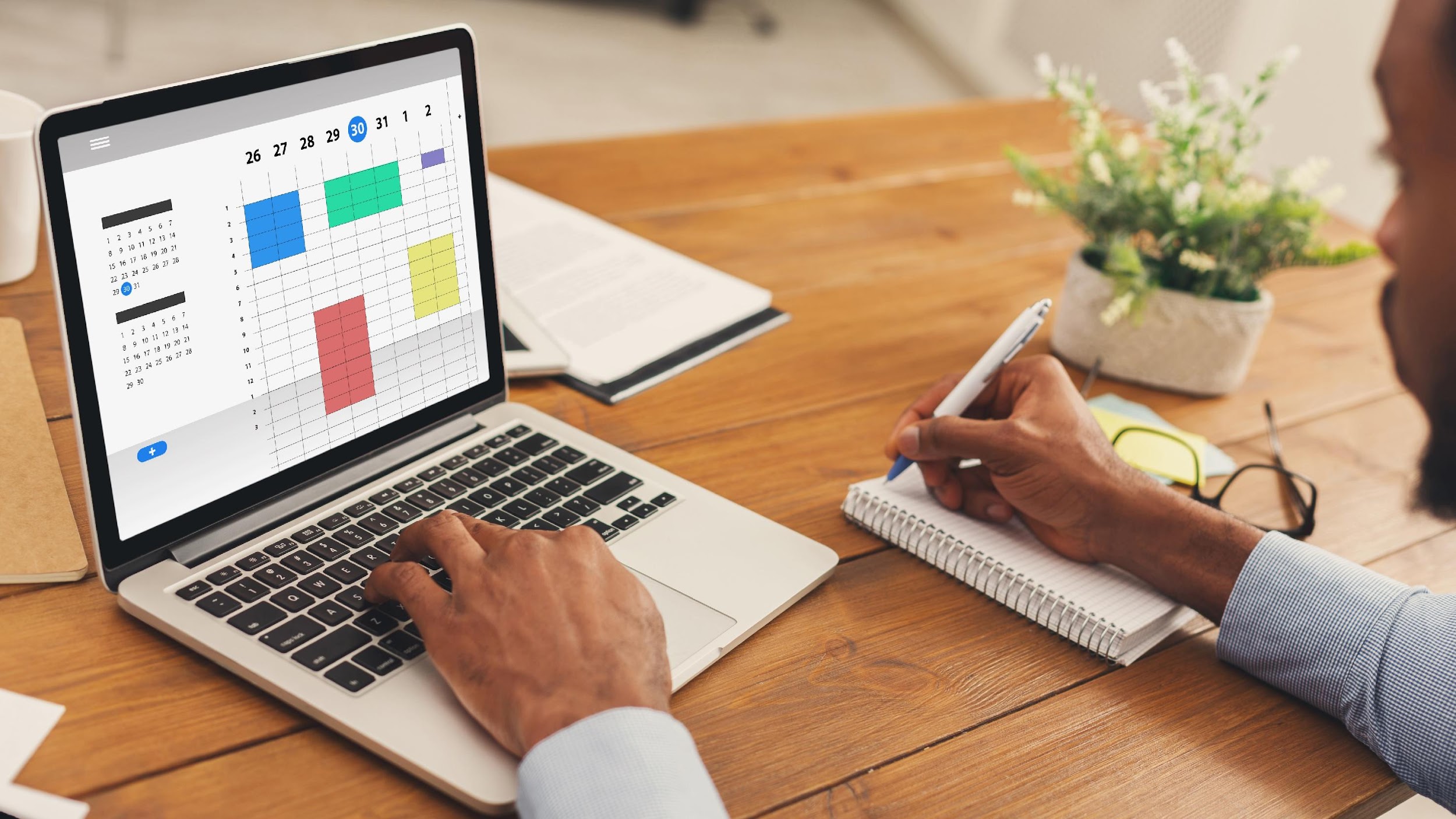 Coordinador de zona


Programa cursos de formación y actualización. 

Es el enlace entre los CDRT y la agencia de respuesta.

Gestiona programas. 

Actualiza la planilla de turnos del CDRT.
Jefe del equipo de Respuesta comunitaria
Jefe adjunto
Gobierno del CDRT Estructura a nivel comunitario
Grupos
Equipo 1
Equipo 1
Equipo 1
Equipo 1
Salud
Salud
Salud
Salud
Búsqueda y rescate
Búsqueda y rescate
Búsqueda y rescate
Búsqueda y rescate
Refugio
Refugio
Refugio
Refugio
Evaluación
Evaluación
Evaluación
Evaluación
Preparación
Preparación
Preparación
Preparación
Comunicación de emergencias
Comunicación de emergencias
Comunicación de emergencias
Comunicación de emergencias
[Speaker Notes: Note: This is the typical structure of a CDRT Team. This would also differ in each country. The team should be organized to suit the needs of the community.]
Organización del CDRT para la respuesta comunitaria
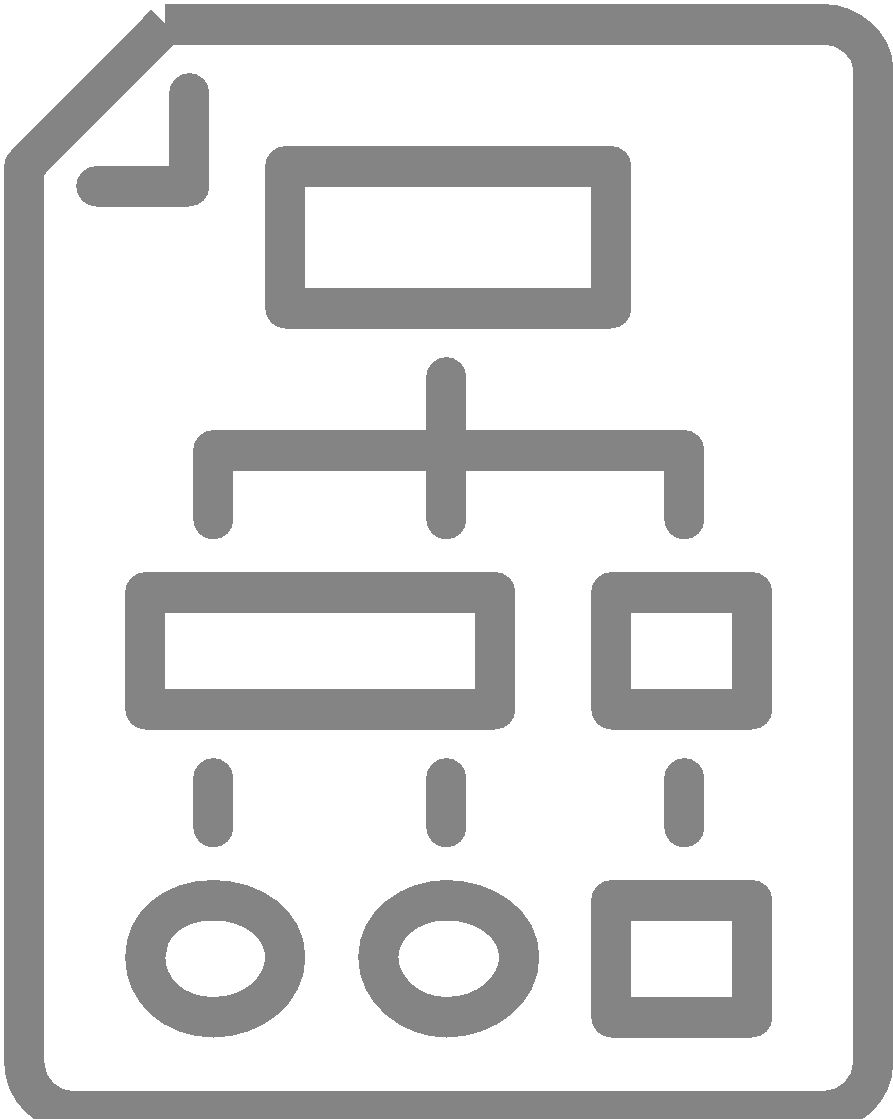 Establecer una estructura operativa propia de la comunidad.
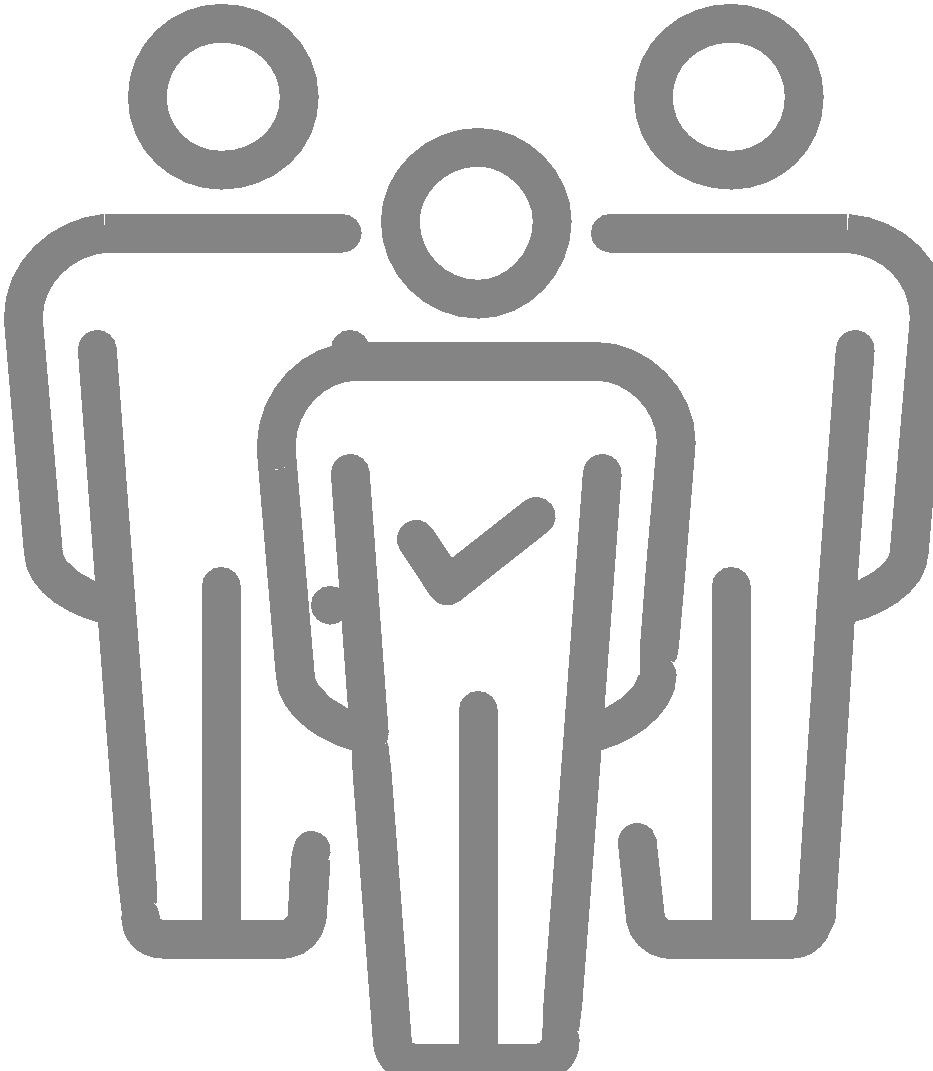 Designar a un jefe de equipo.
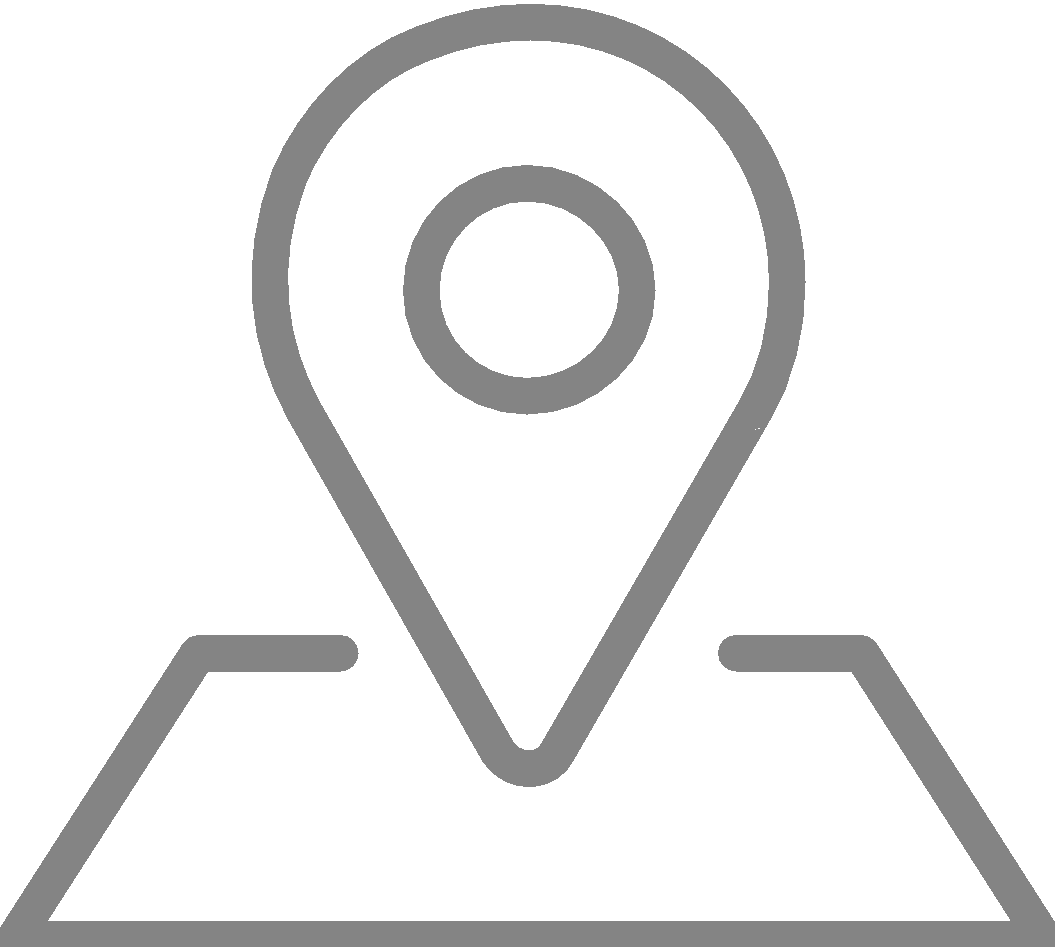 Asignar un lugar para la coordinación.
Designar a personas para que le ayuden con la logística y la planificación.
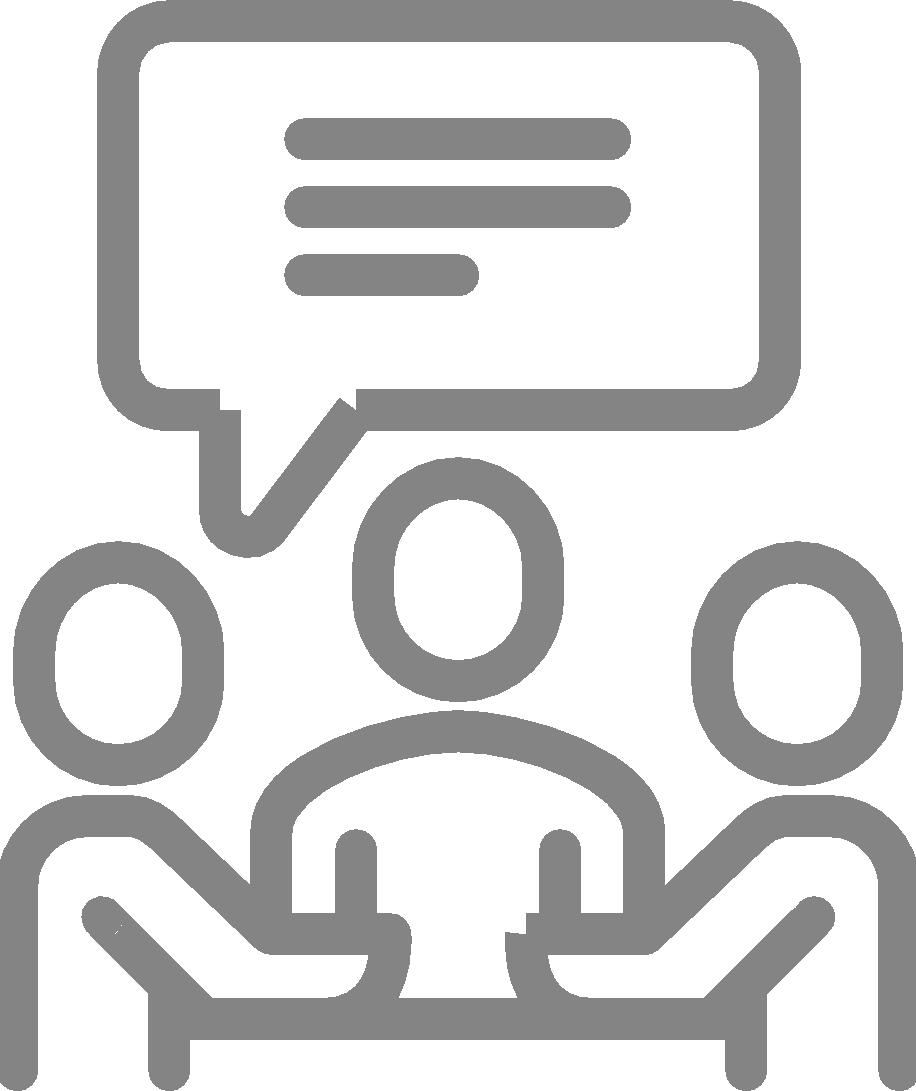 Decidir si se necesitan subequipos con un jefe para cada uno.
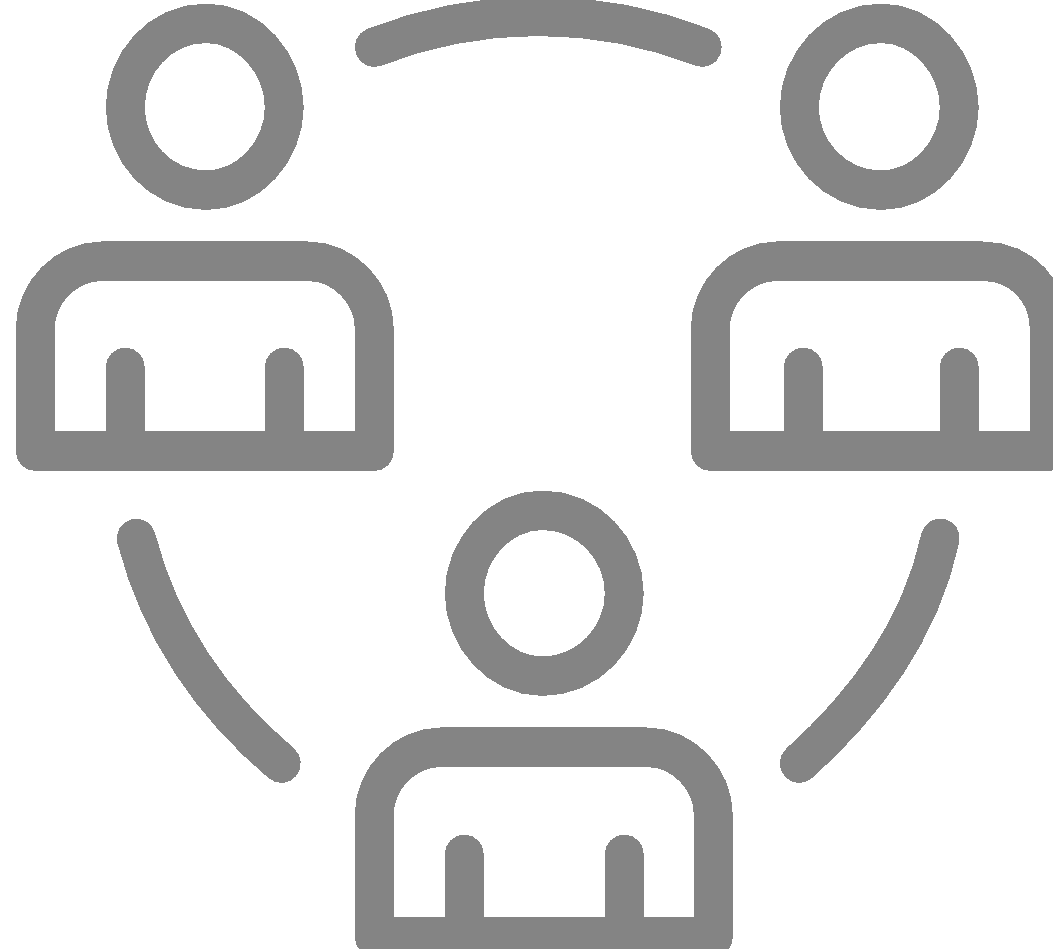 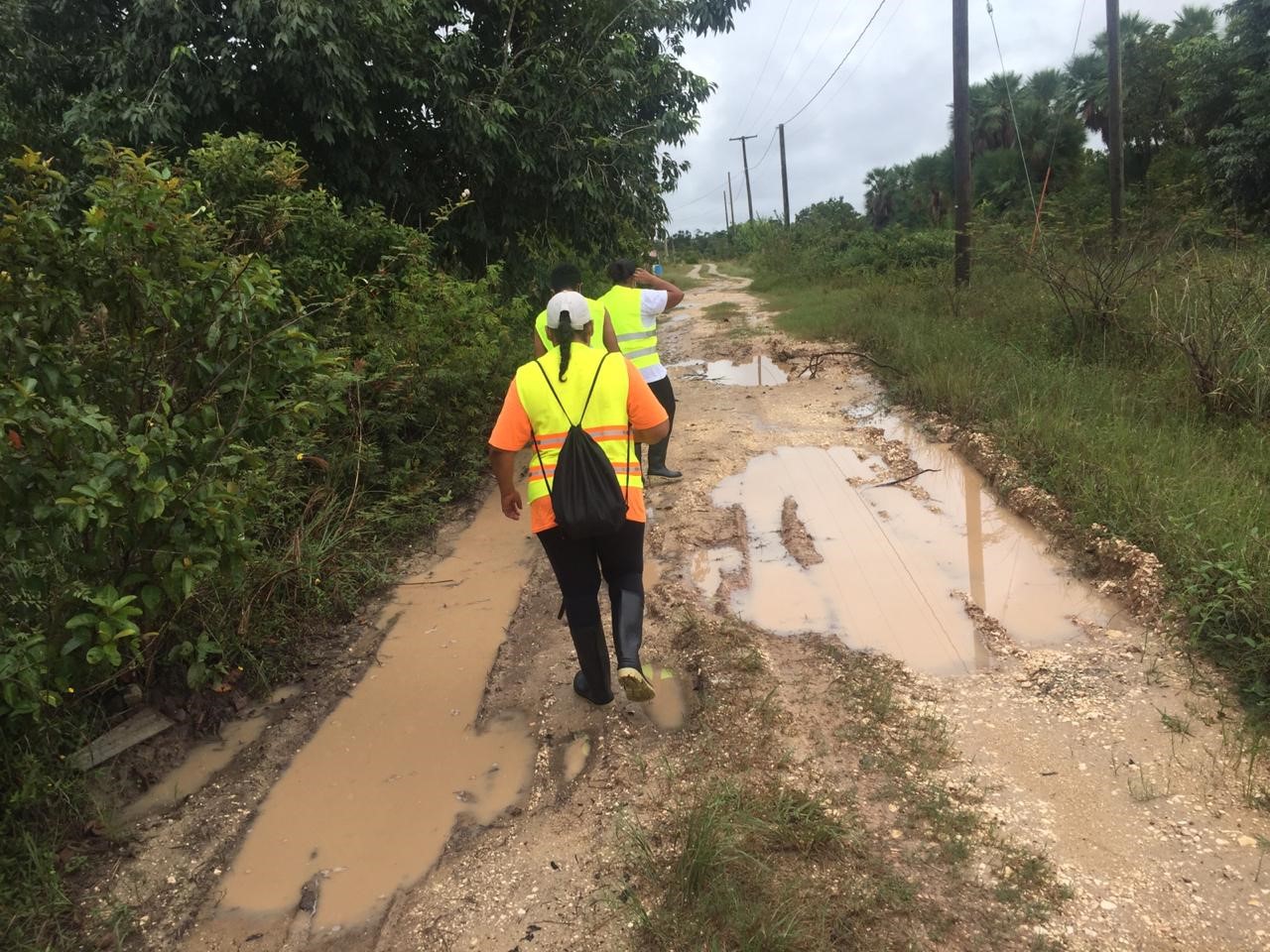 El papel de preparación del CDRT 


Comente con los miembros de la comunidad:
 
Planes de emergencia

Refugios en la comunidad 

Revisar las rutas de evacuación

Medidas de alerta temprana

Practicar y probar los planes
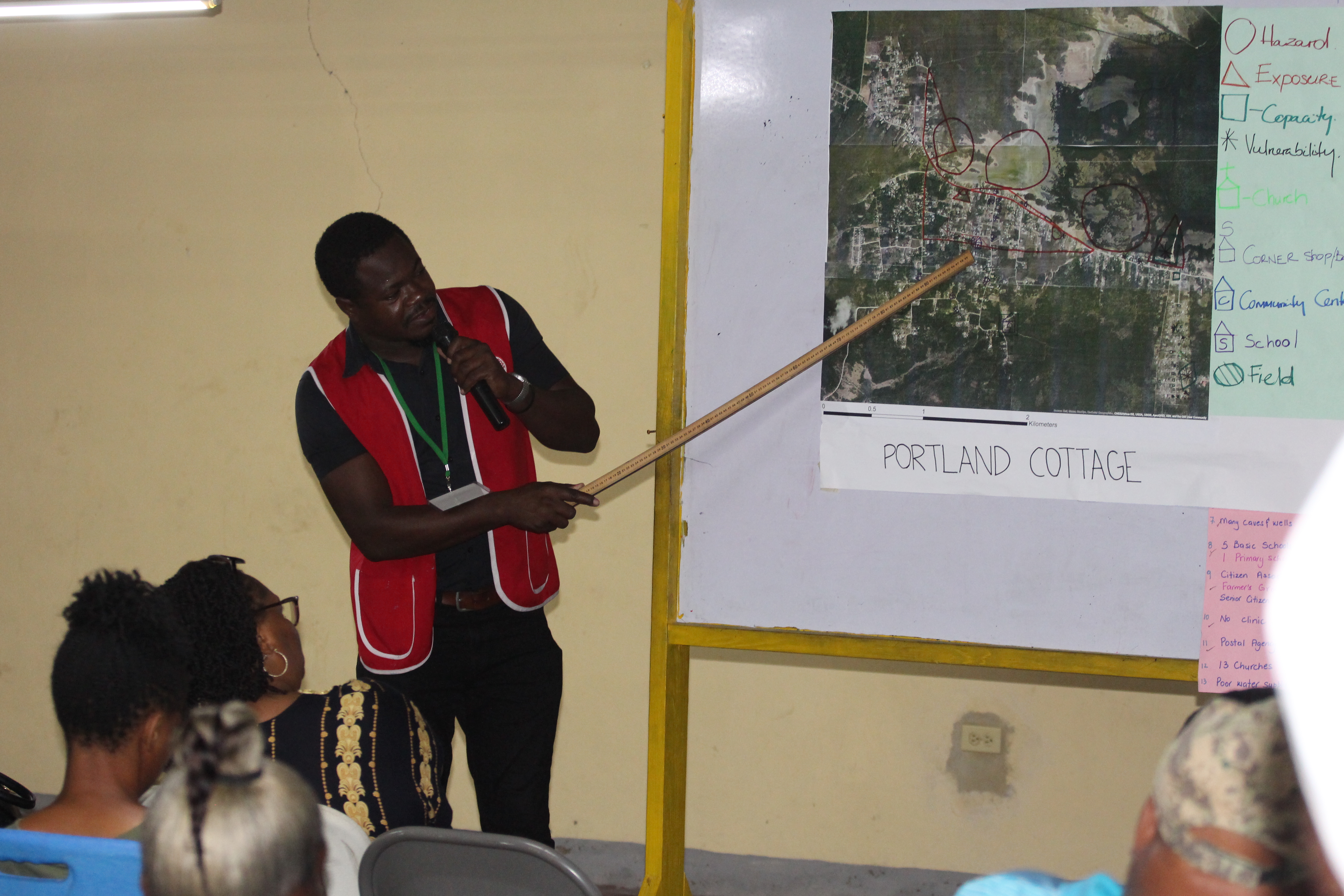 Formar a la comunidad


Compartir información sobre amenazas potenciales en la comunidad 

Sensibilizar y promover actividades de preparación 

Presentar las ventajas de planificar antes de una emergencia
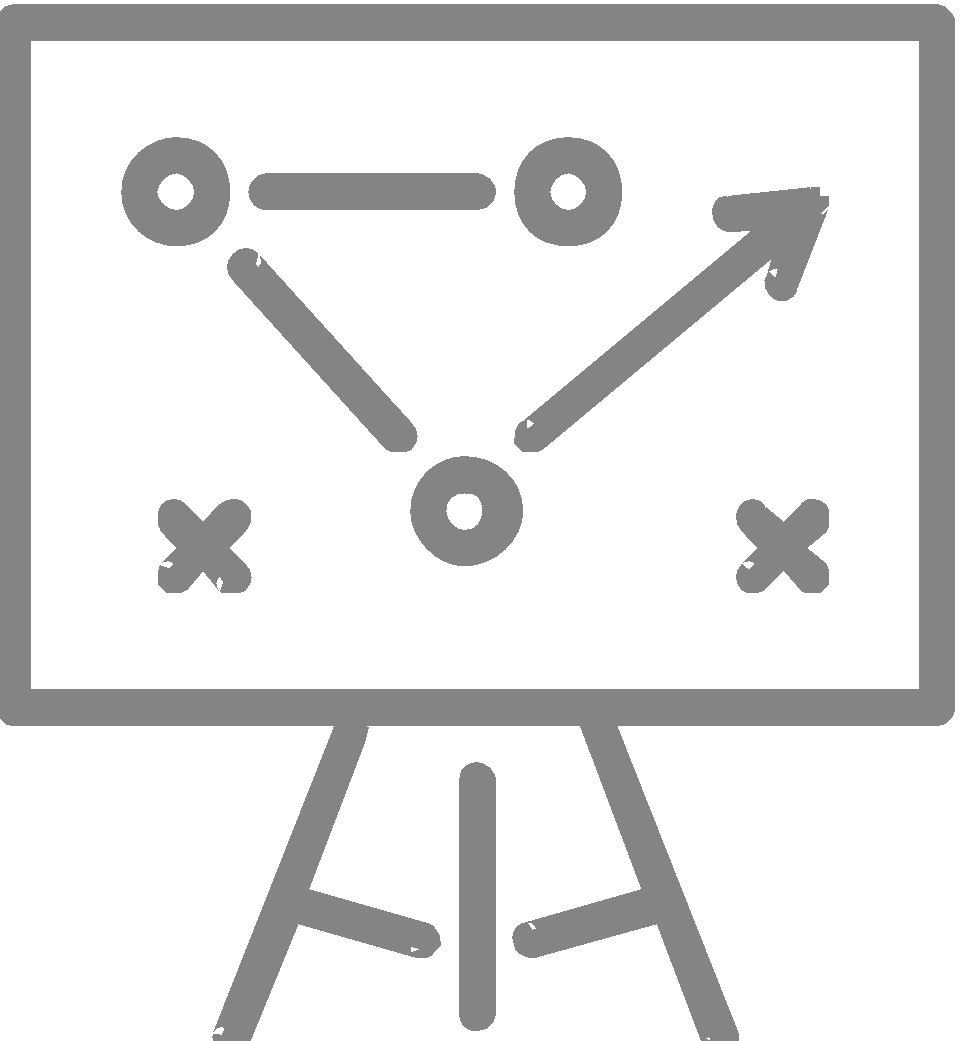 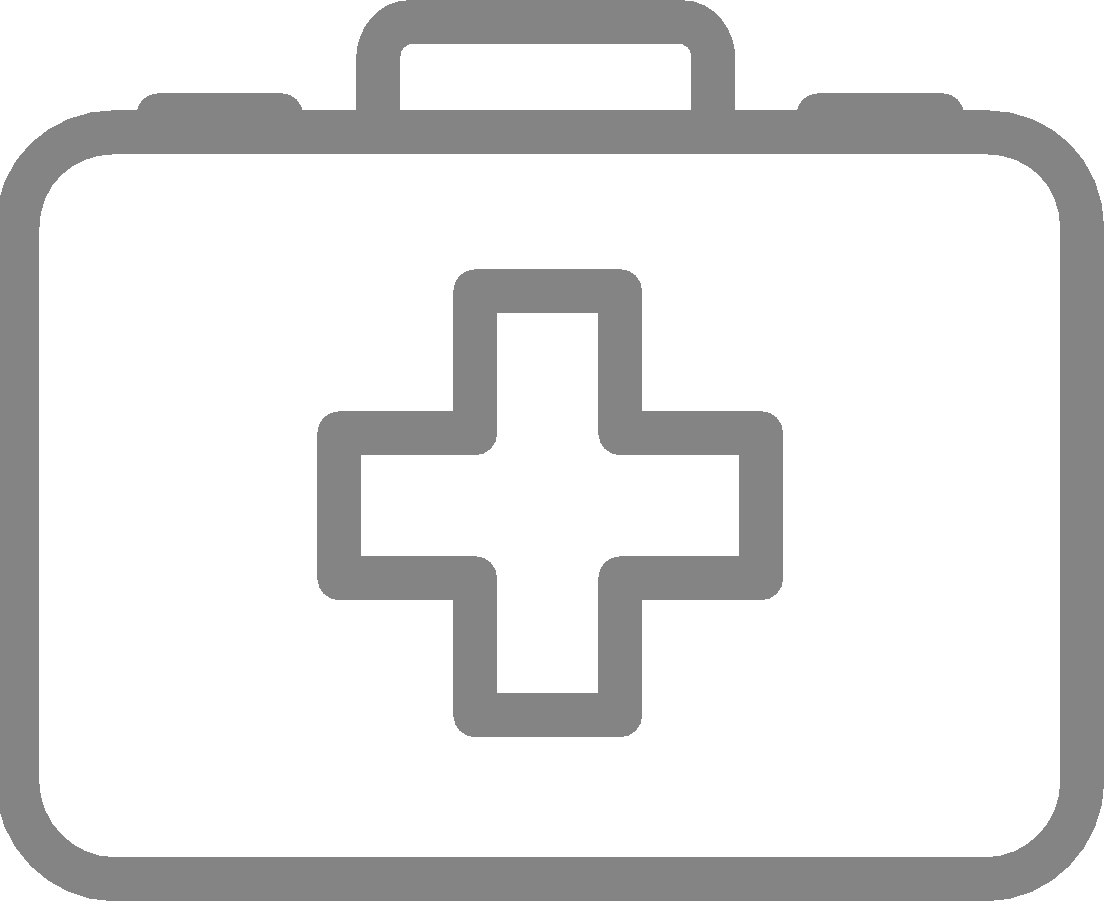 Desarrollar planes de desastres comunitarios
Preparación
Esquema
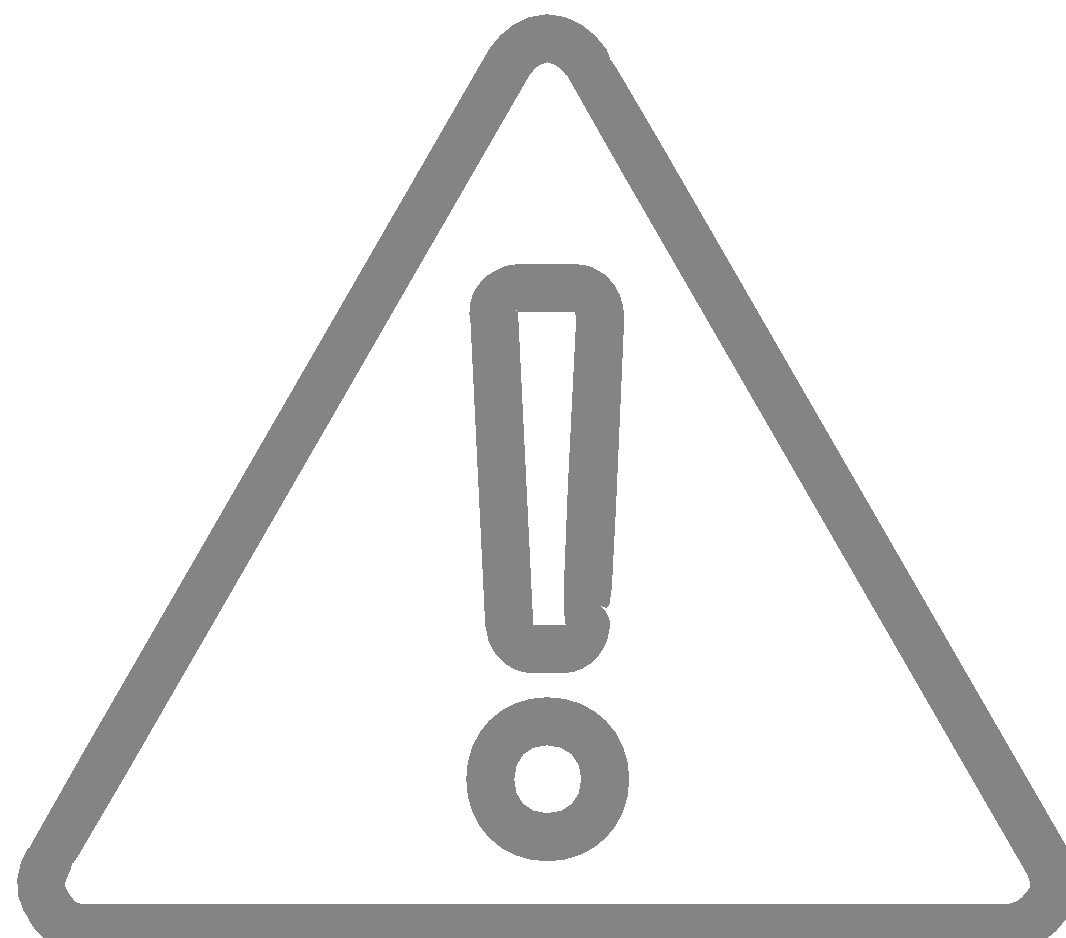 Riesgo y vulnerabilidad
¿Qué peligros pueden afectar a la comunidad?
¿A quién afectaría?
¿Qué zonas son vulnerables? 
¿Quiénes son las personas vulnerables y dónde se encuentran? 
¿Qué recursos existen en la comunidad?
Esquema de recursos

¿Qué son?
¿Dónde se encuentran?
¿Quién tiene acceso a ellos?
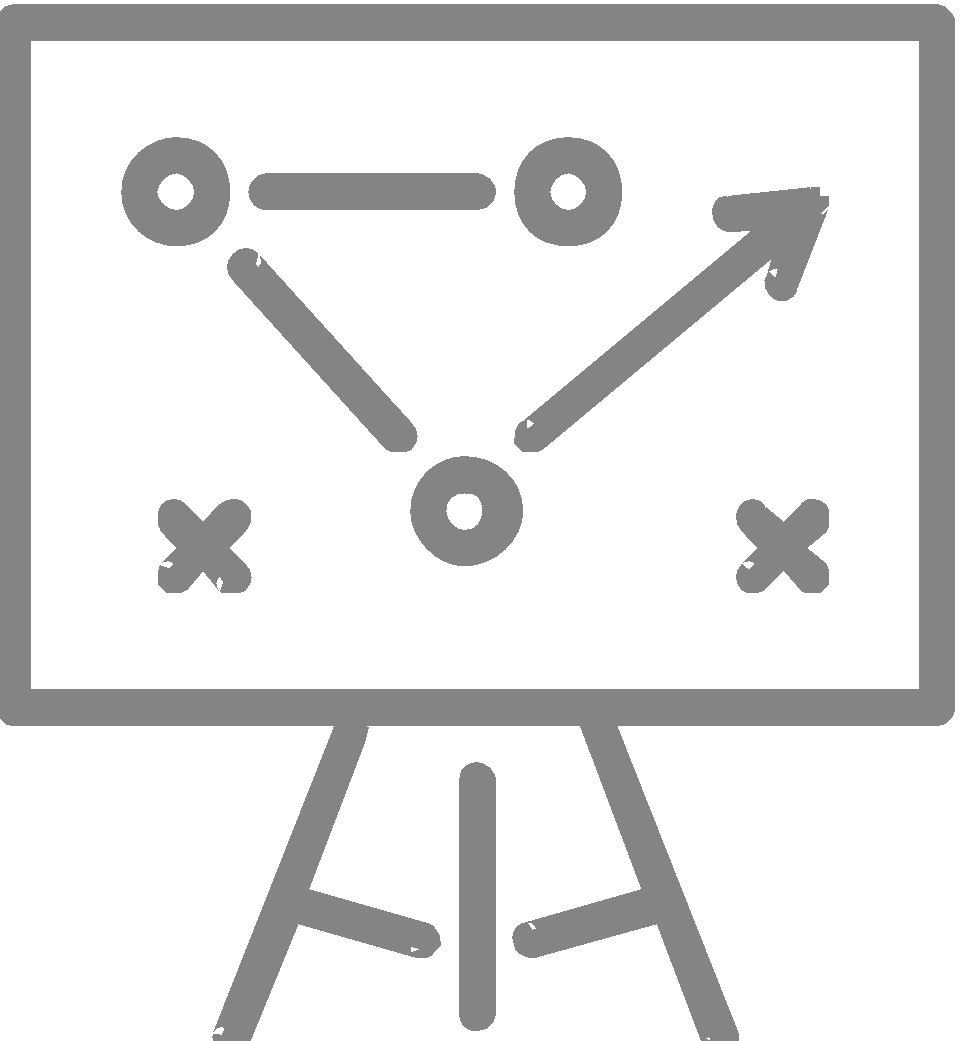 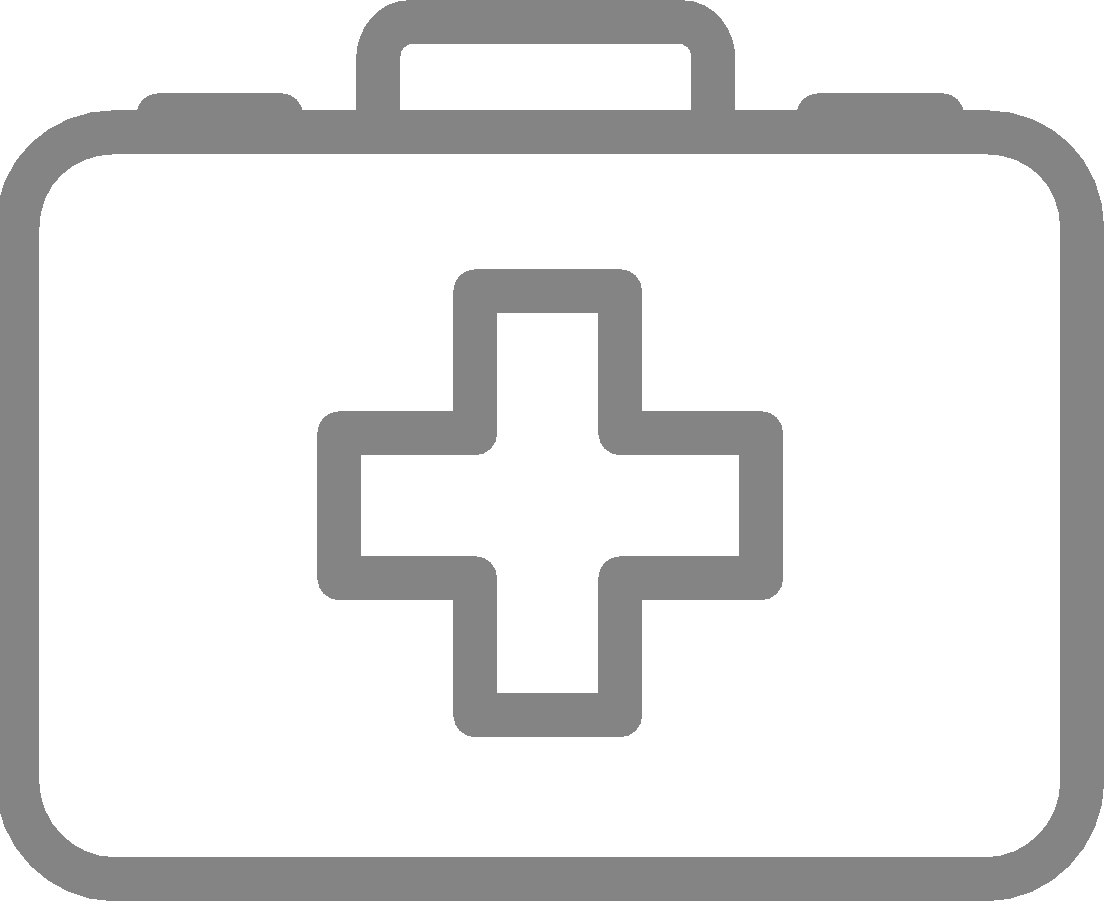 Preparación
Esquema
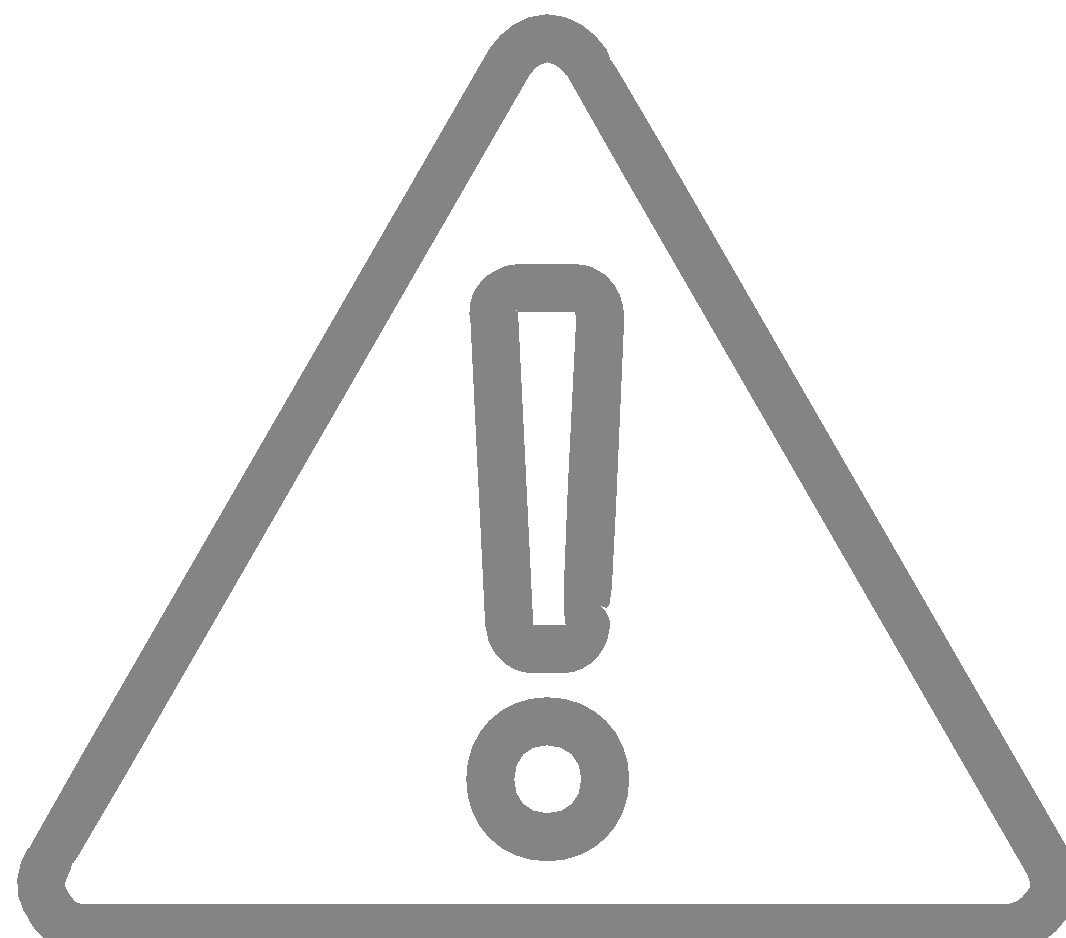 Recursos y capacidades
[Speaker Notes: What are the things that your community has that can help it to be prepared or to response to a disaster. Make a list of them. These could be persons with skills, a shelter, equipment and so on.
What are they?
Where are they located?
Who has access to them?]
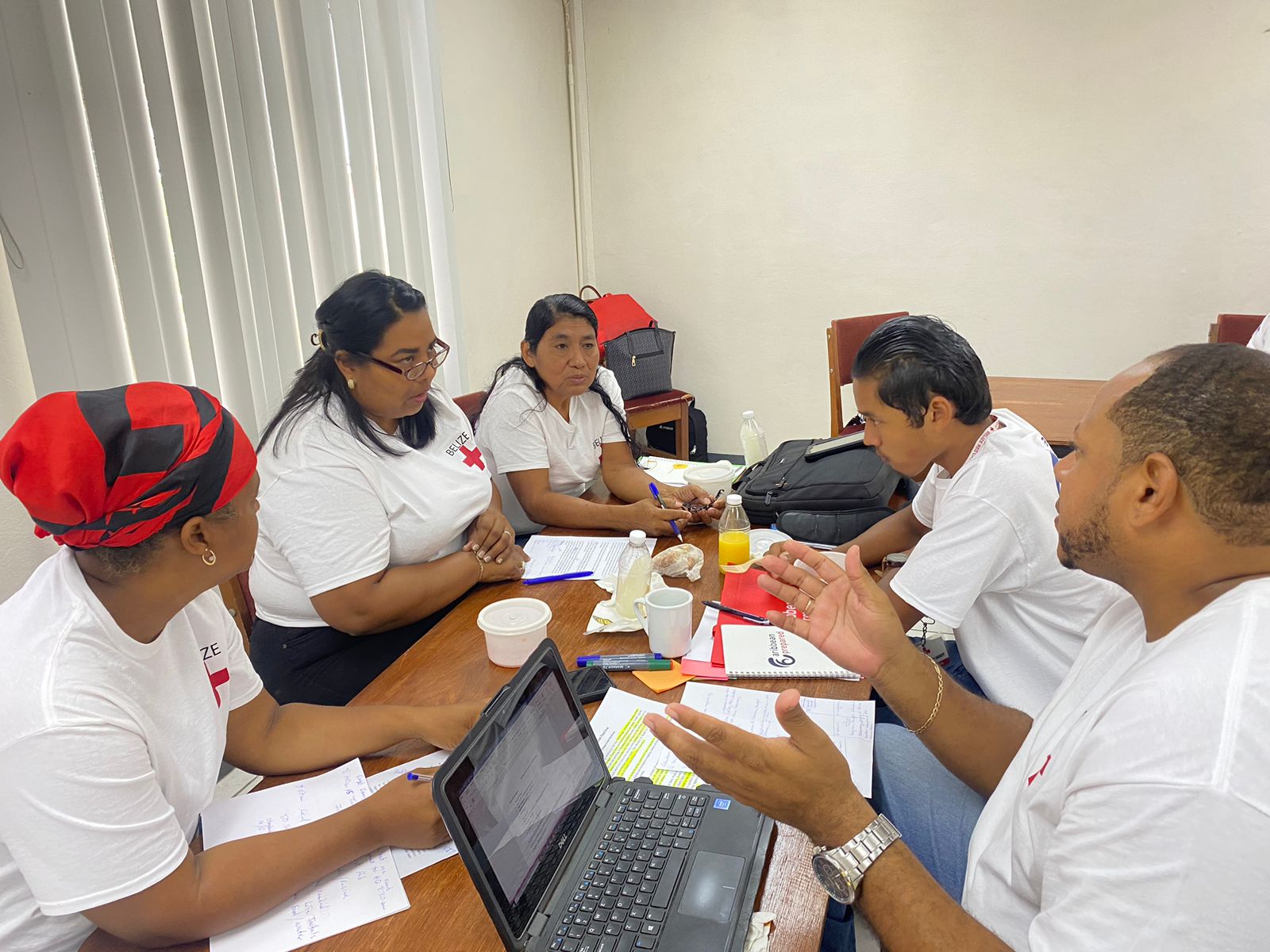 Desarrollar modos de comunicación eficaces

Es muy importante establecer formas eficaces de comunicación con otros miembros del CDRT y con la comunidad.

Plan de comunicación de crisis.
Conocimiento de los peligros
Asegúrese de que la comunidad conoce los tipos de peligros que pueden afectarle y cómo prepararse.
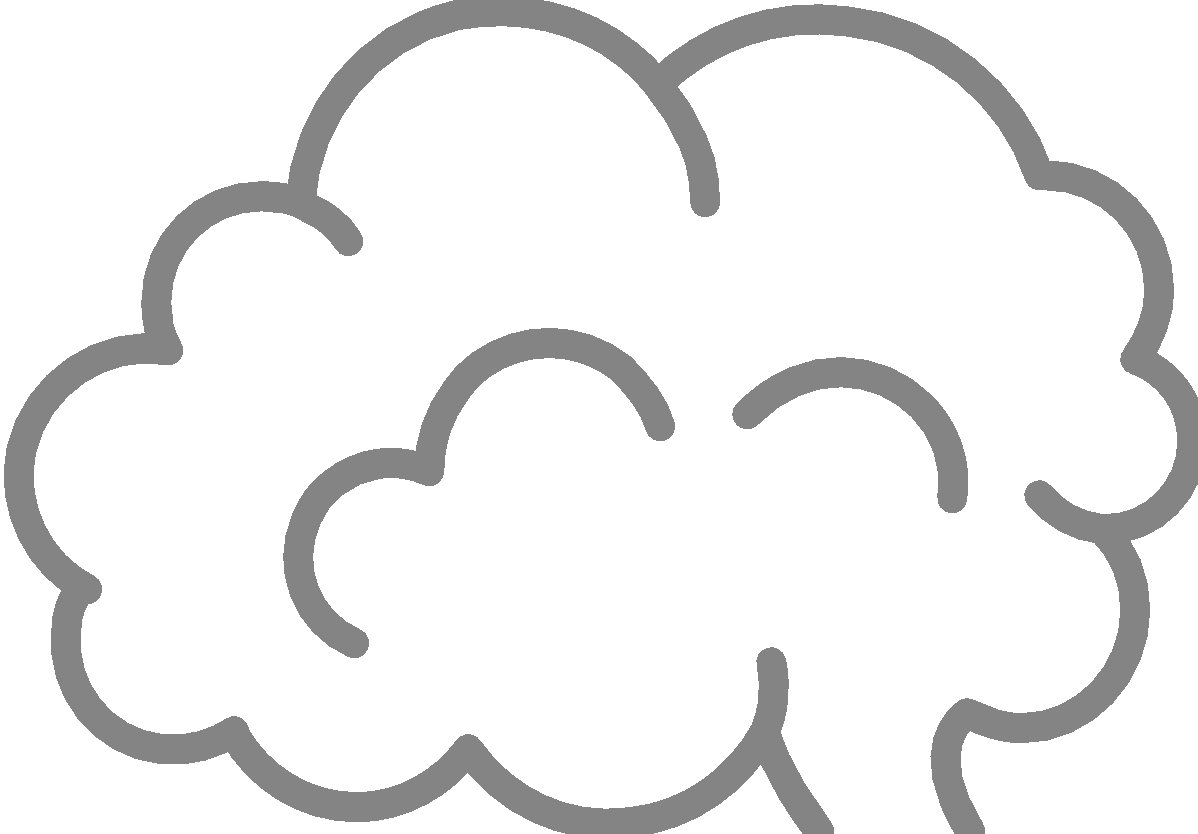 Desarrollar/ comentar los sistemas de alerta temprana y alertas
Seguimiento
Asegúrese de que la comunidad comprenda los mecanismos de vigilancia de los peligros existentes.
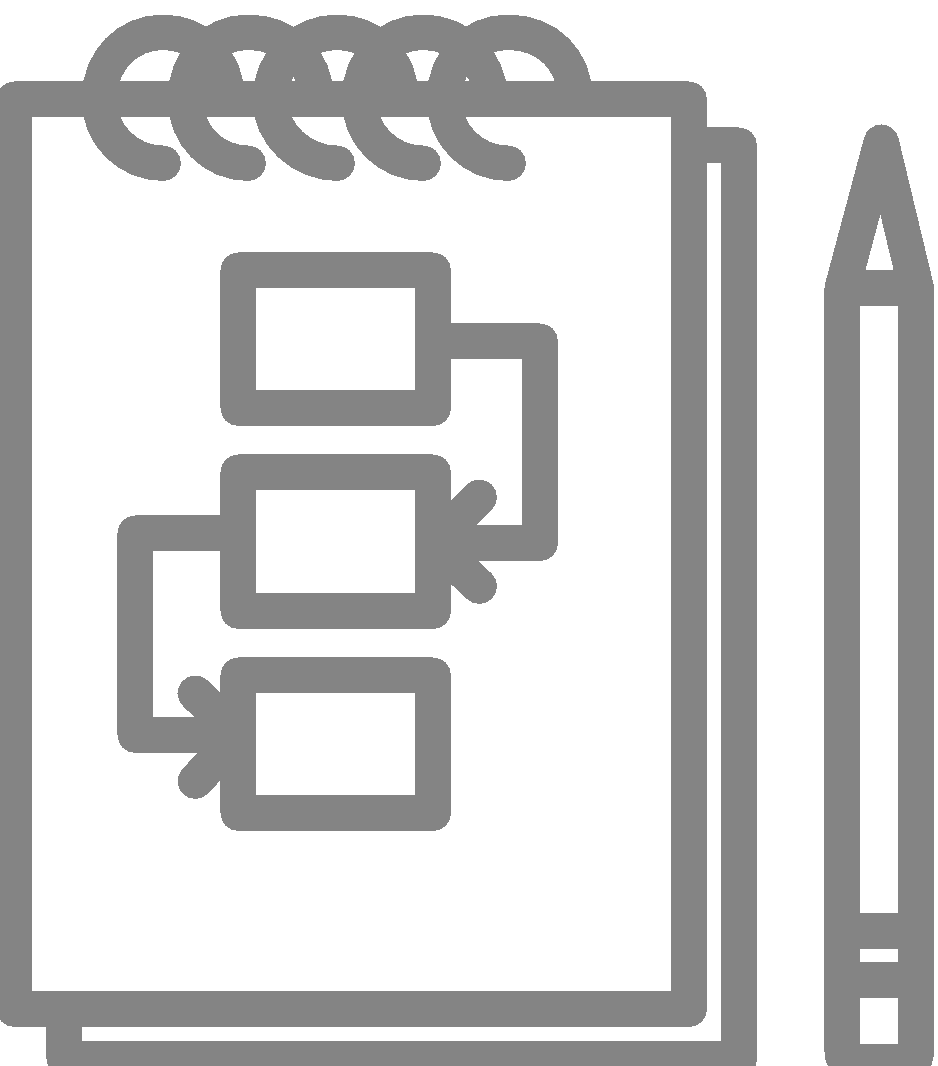 Comunicación de alerta
Asegurarse de que la comunidad entienda el significado de las alertas y las acciones previstas que deben tomarse en función de la información de la alerta.
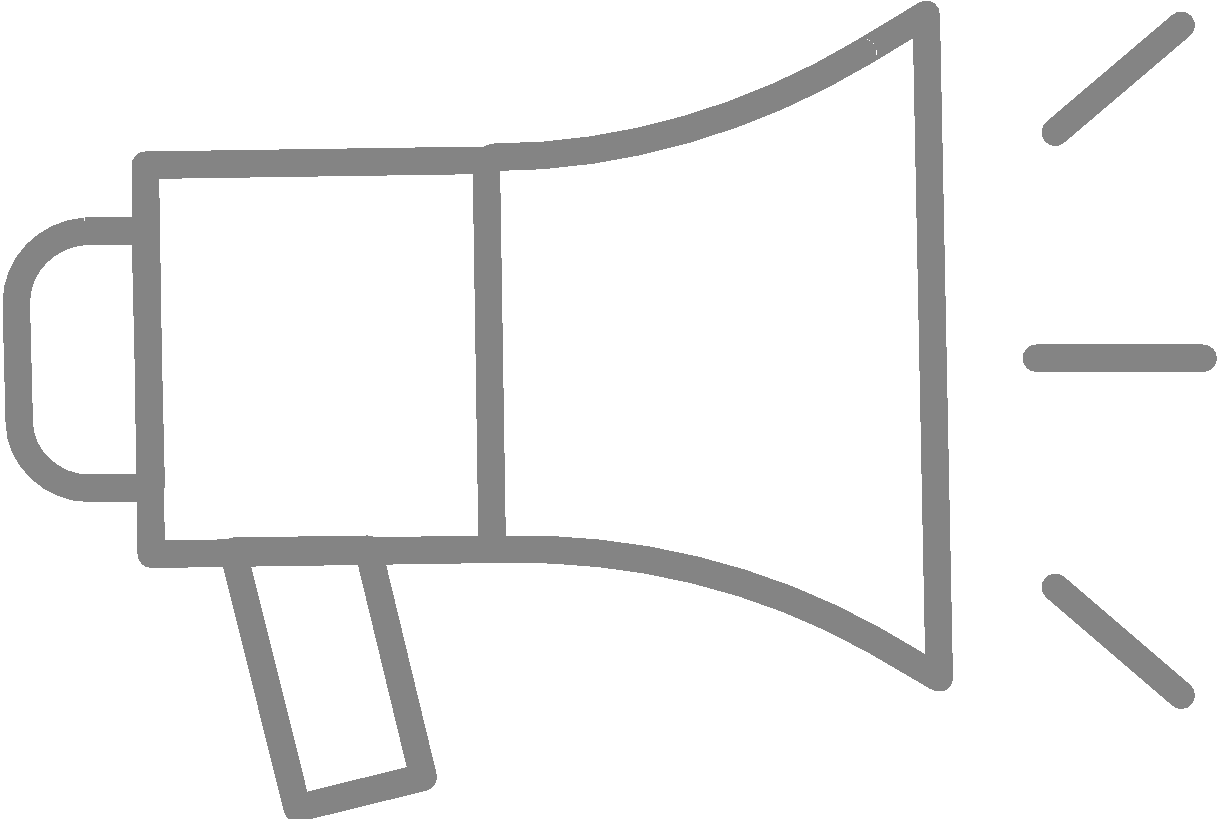 Acción de respuesta
Asegúrese de que los miembros del CDRT y los miembros de la comunidad comprendan las acciones de respuesta que se espera que lleven a cabo.
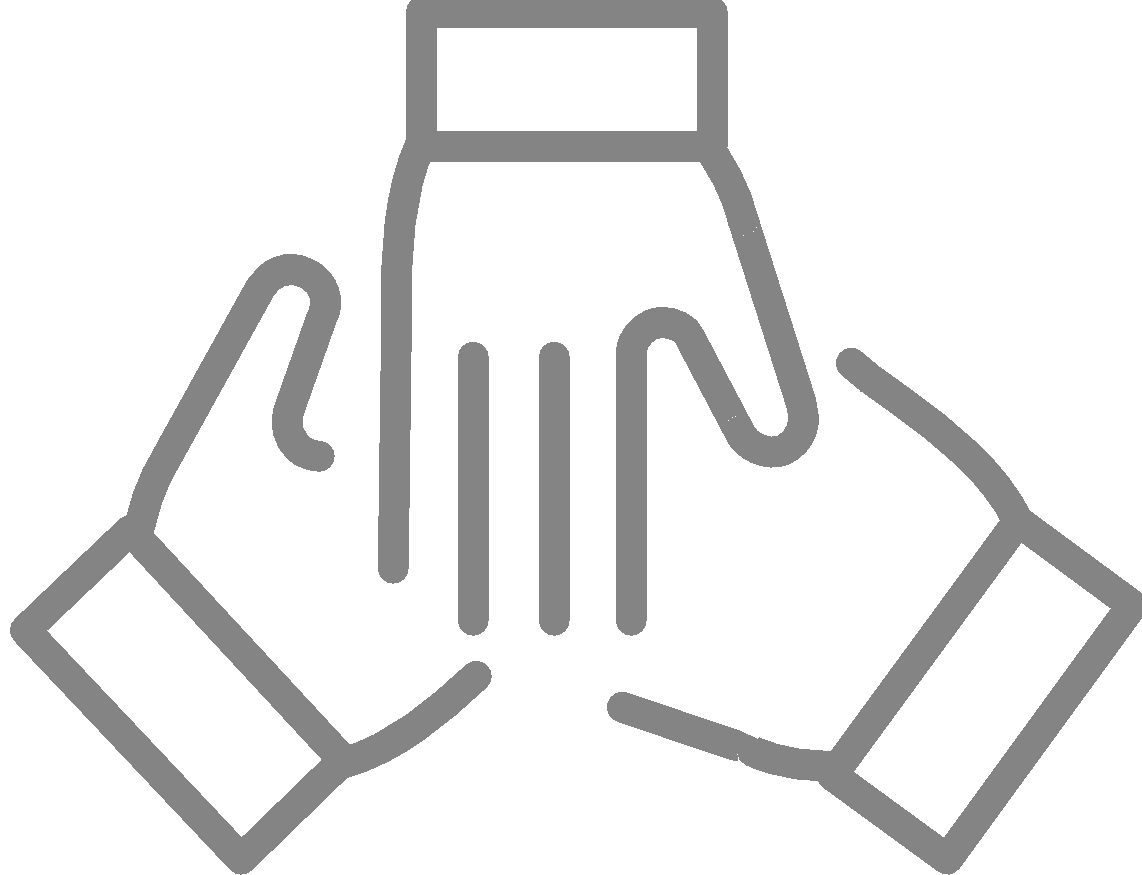 [Speaker Notes: Ask the community to share examples of alerts that are received whether they are from national organisations or from a community early warning system.]
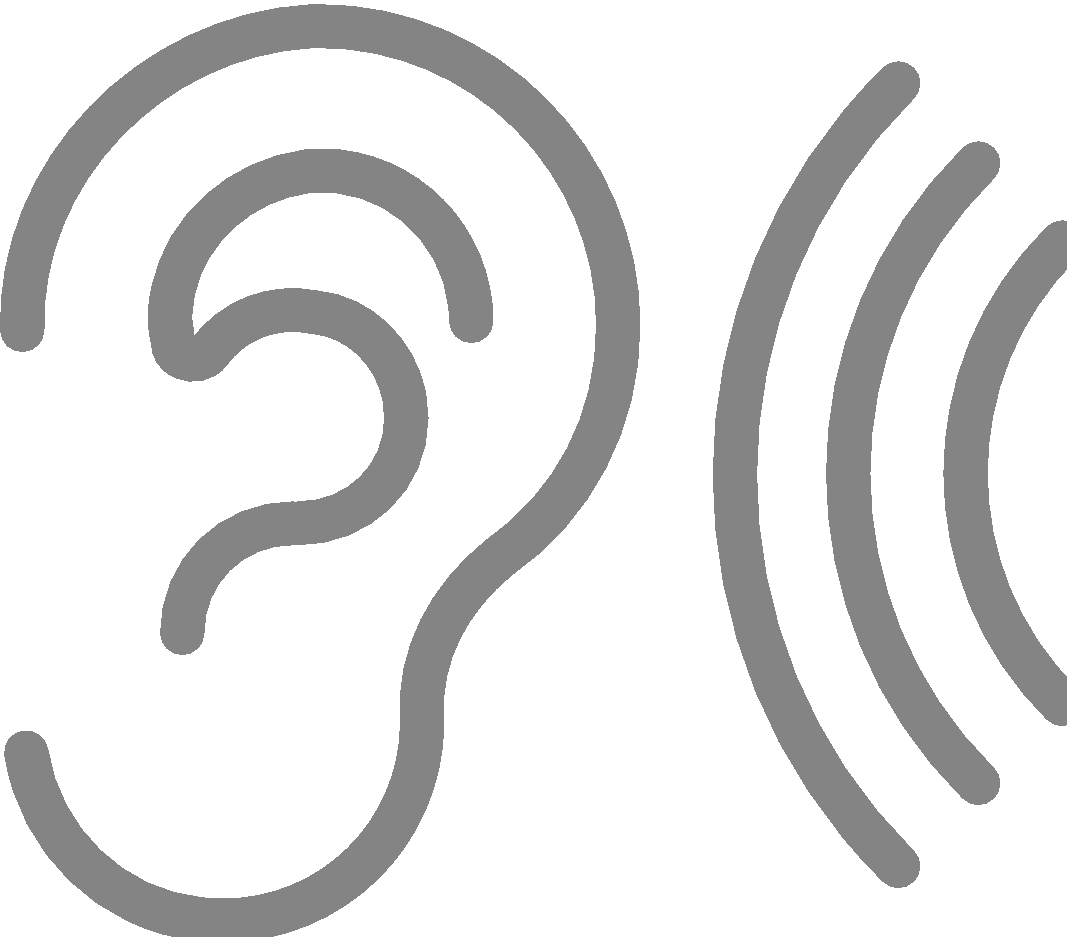 Consejos a la hora de comprometerse con la comunidad
Escuche a los miembros de la comunidad.
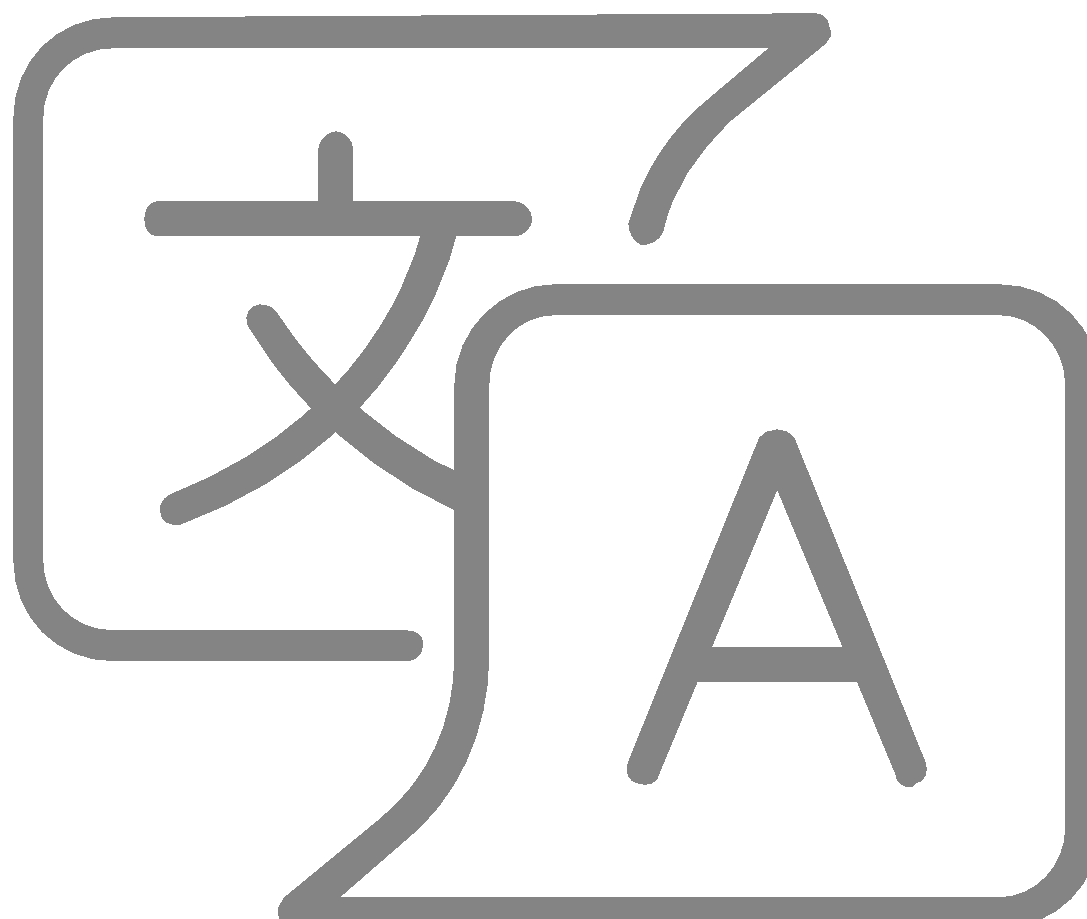 Tenga en cuenta las barreras lingüísticas.
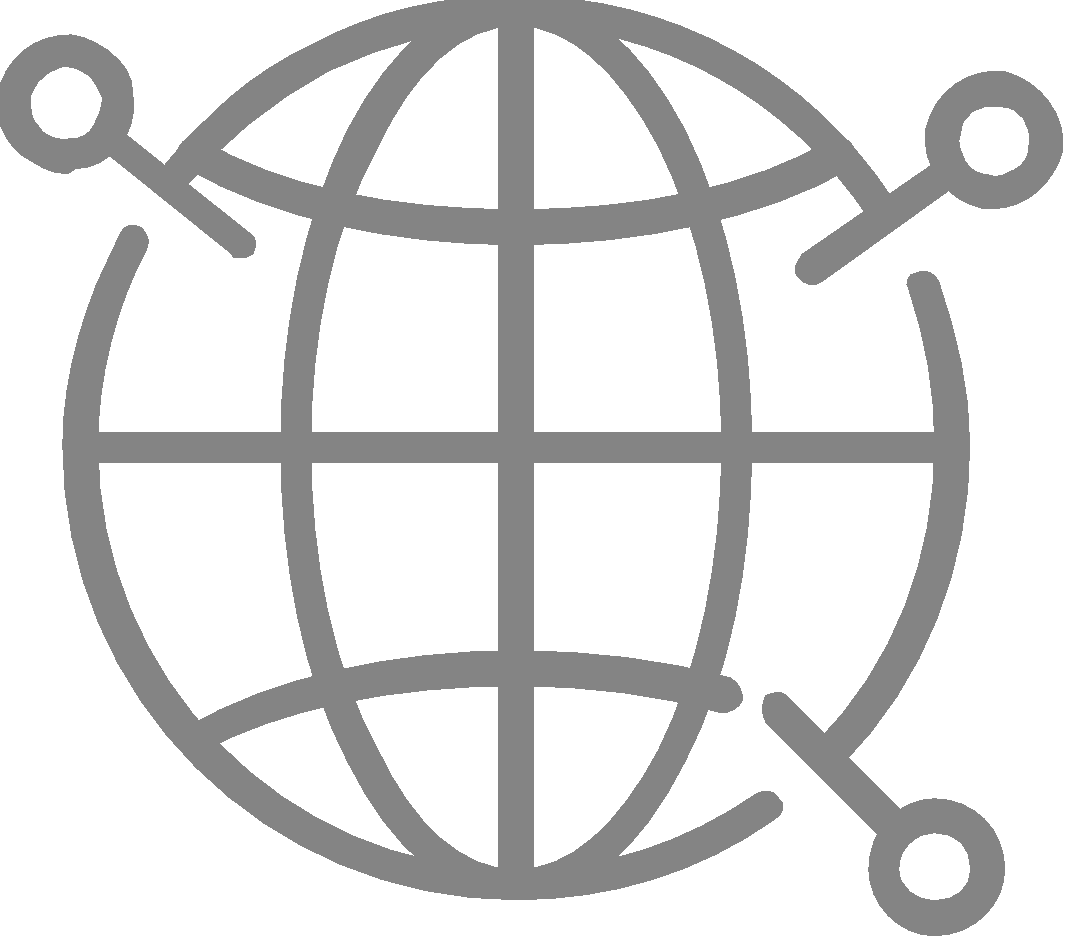 Tenga en cuenta el contexto cultural de la Comunidad.
Implique a todos los miembros de la comunidad, incluidos los grupos vulnerables.
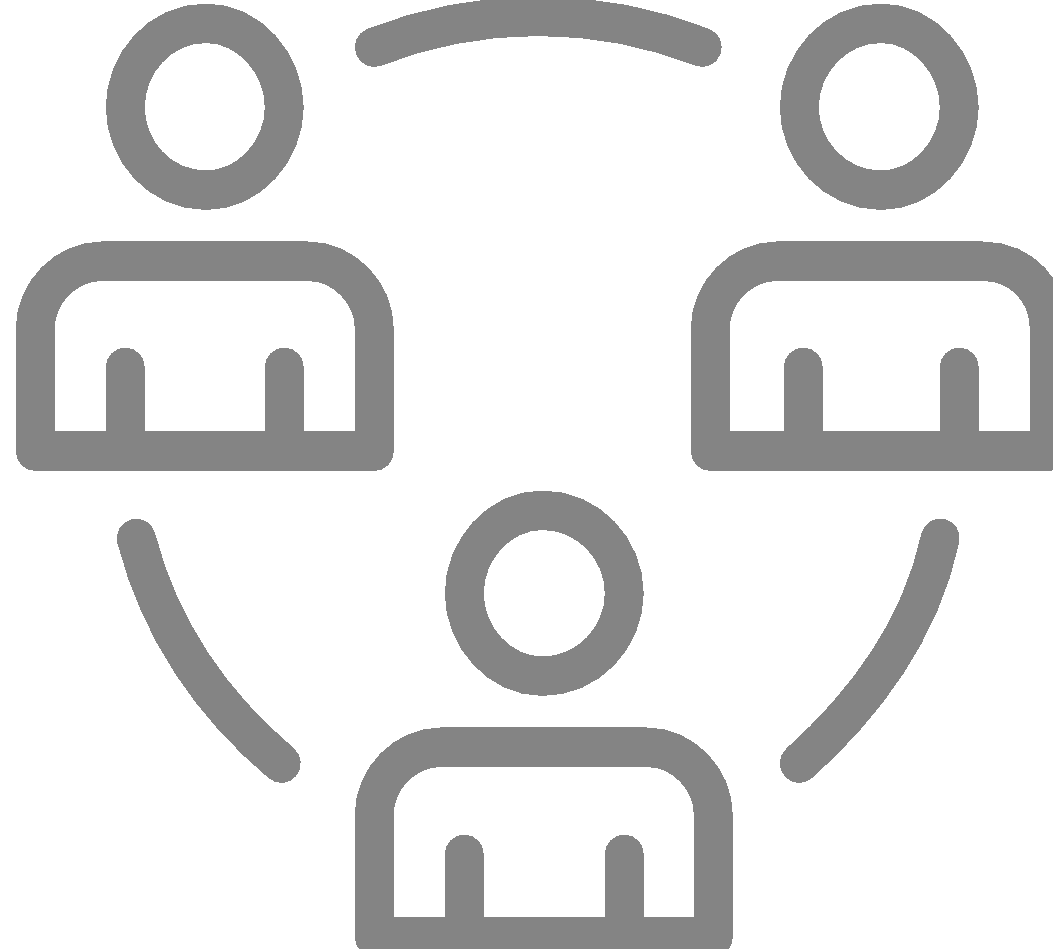 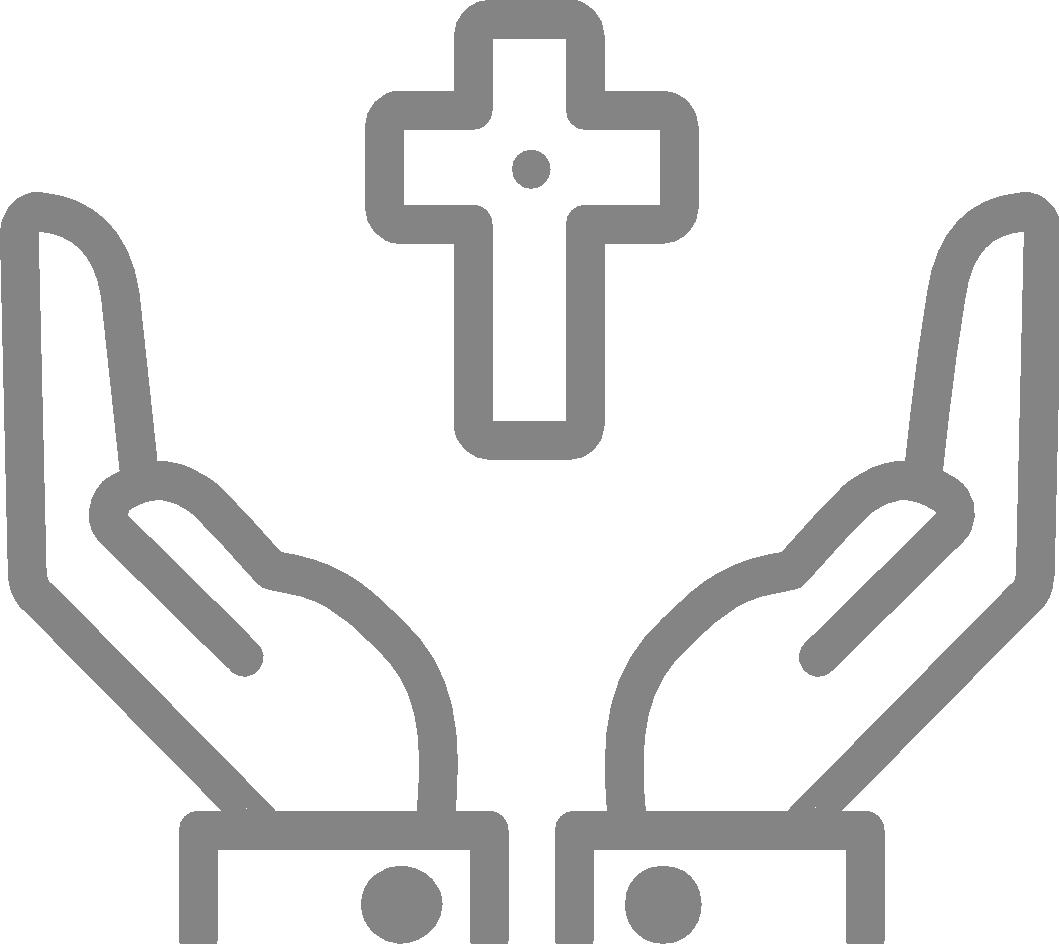 Respete las creencias y actitudes de cada uno, pero abogue por la preparación.
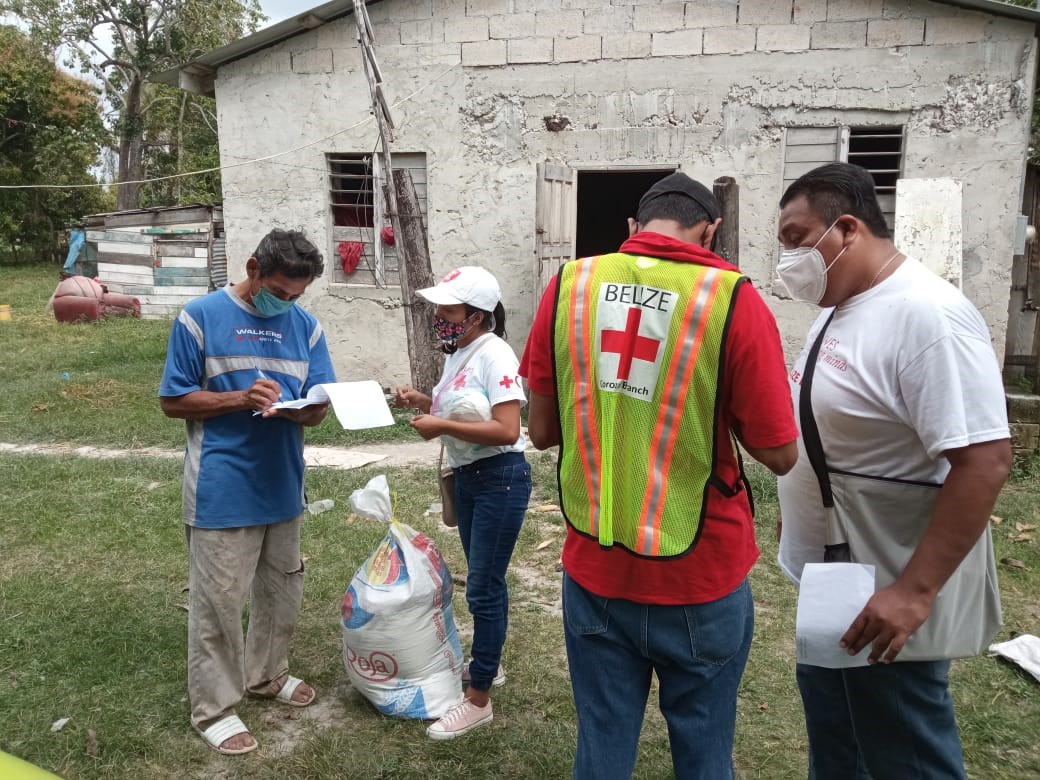 El papel del CDRT durante un desastre

Quédese en casa 

Mantenga abierta la comunicación si es posible y comparta la información sobre seguridad con otros miembros del equipo. 

Tenga juegos de mesa o cartas, libros para ocupar a la familia.
[Speaker Notes: The priority of a CDRT during a disaster is to ensure their safety and that of family members]
Objetivos de los equipos CDRT en respuesta
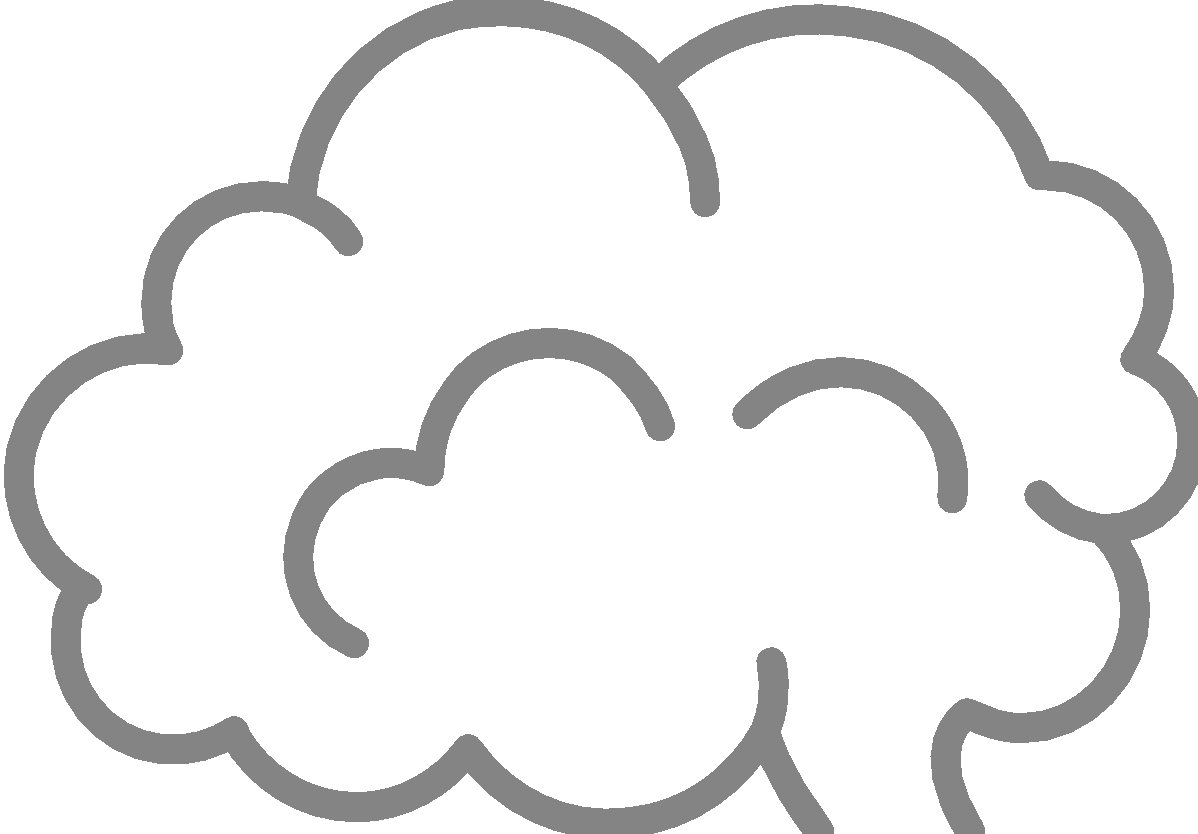 Identifica el alcance del incidente 
(¿Cuál es el problema? Tipo de peligro y efectos)
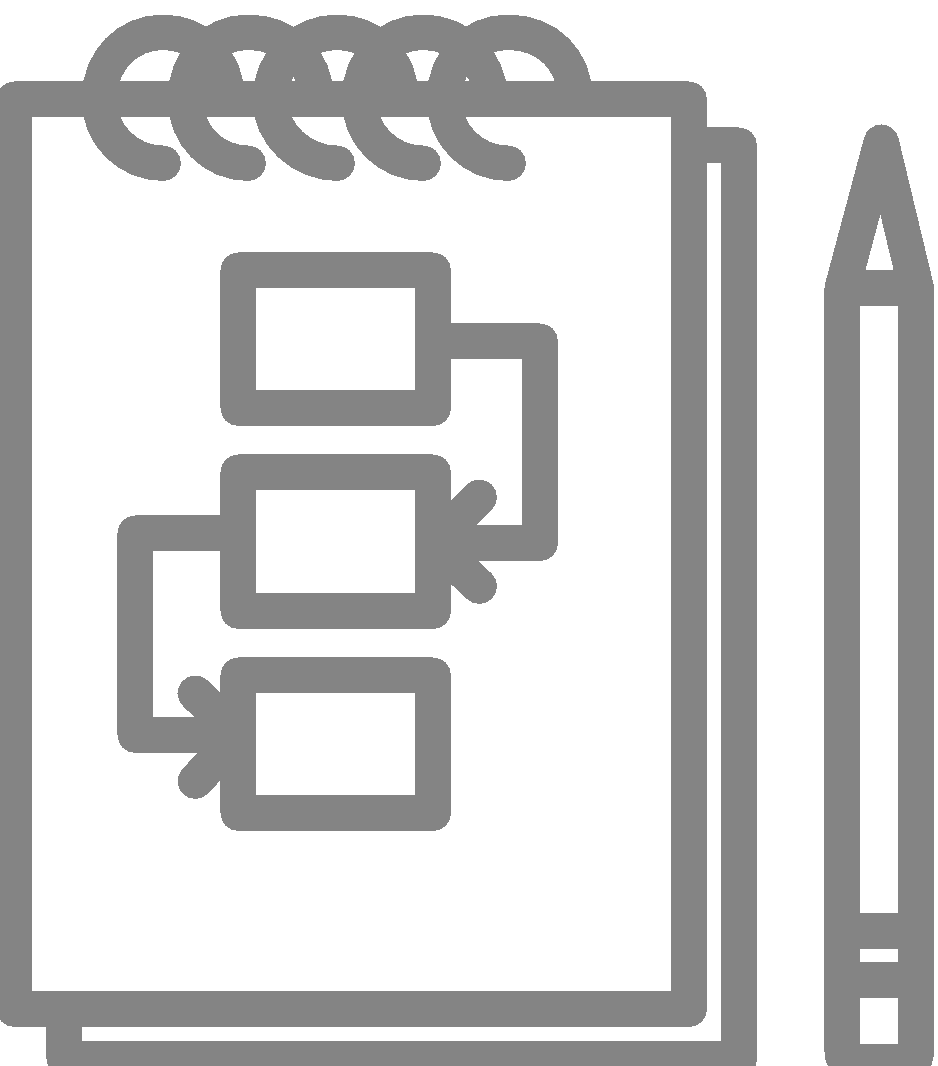 Determina una estrategia global 
(¿Qué podemos hacer y cómo lo haremos?)
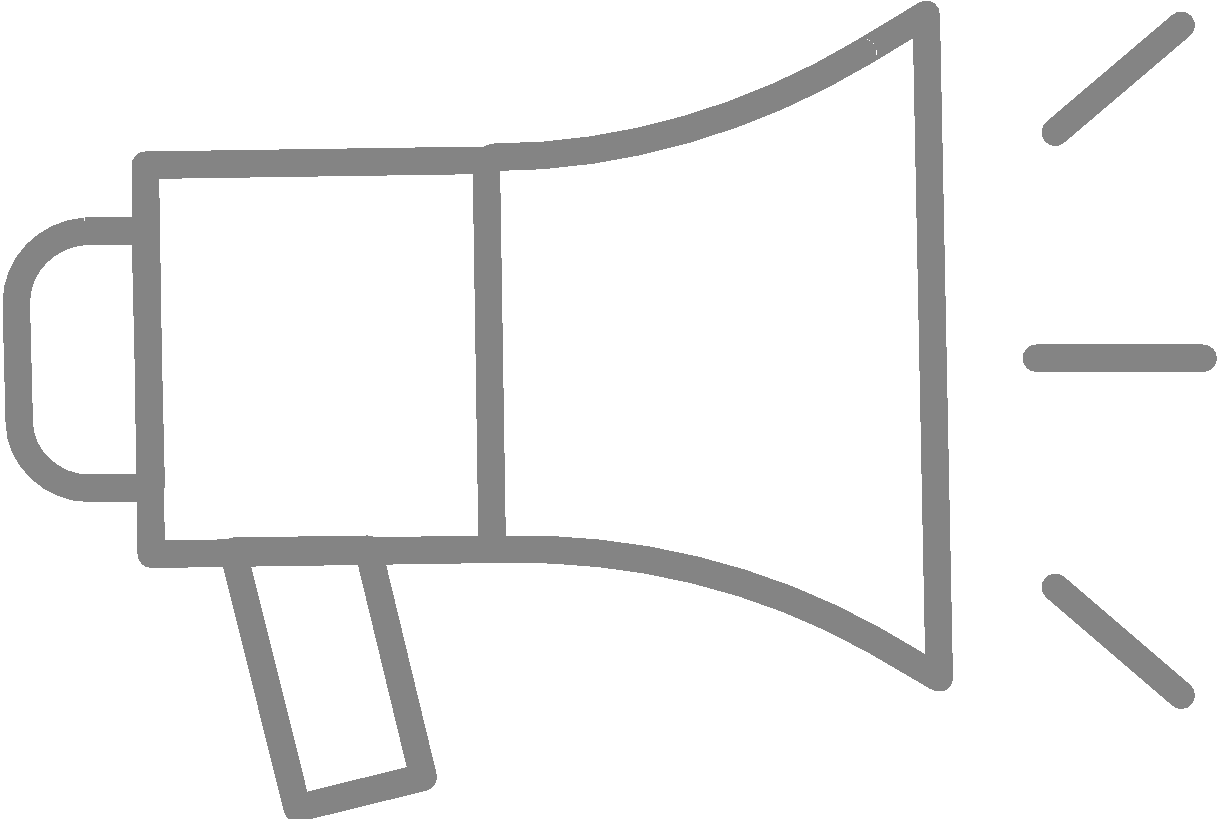 Despliega recursos 
(¿Quién va a hacer qué?)
Documenta Acciones y resultados
(Registrar todo lo realizado por el CDRT)
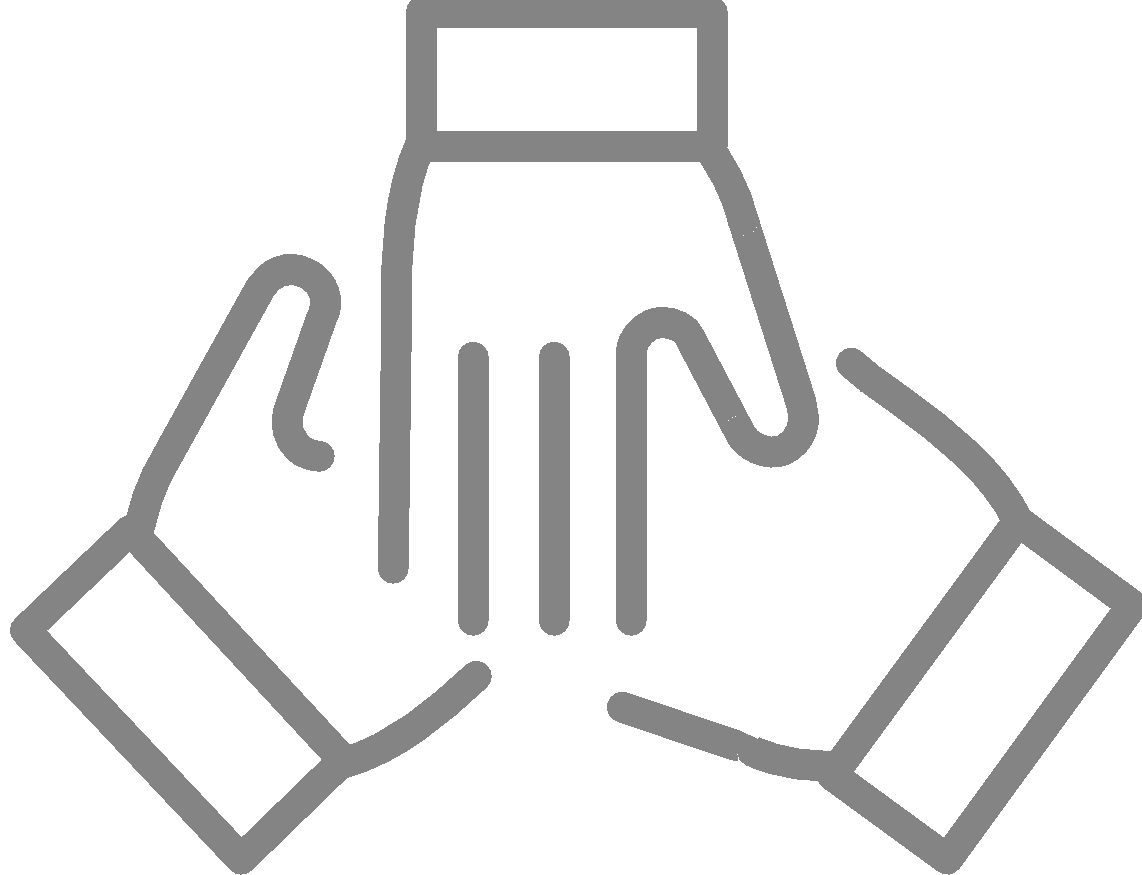 En primer lugar, garantice la seguridad de su familia.
Asista con las actividades de respuesta según lo aconsejado por el líder del CDRT.
Ayude a limpiar los escombros.
Acceda a equipos para ayudar a otros miembros de la comunidad.
Apoye con refugios en caso es necesario.
Asegúrese de que lleva el equipo de protección personal adecuado cuando realice cualquier actividad de respuesta.
Papel de respuesta del CDRT
Creación de un equipo comunitario de respuesta a desastres
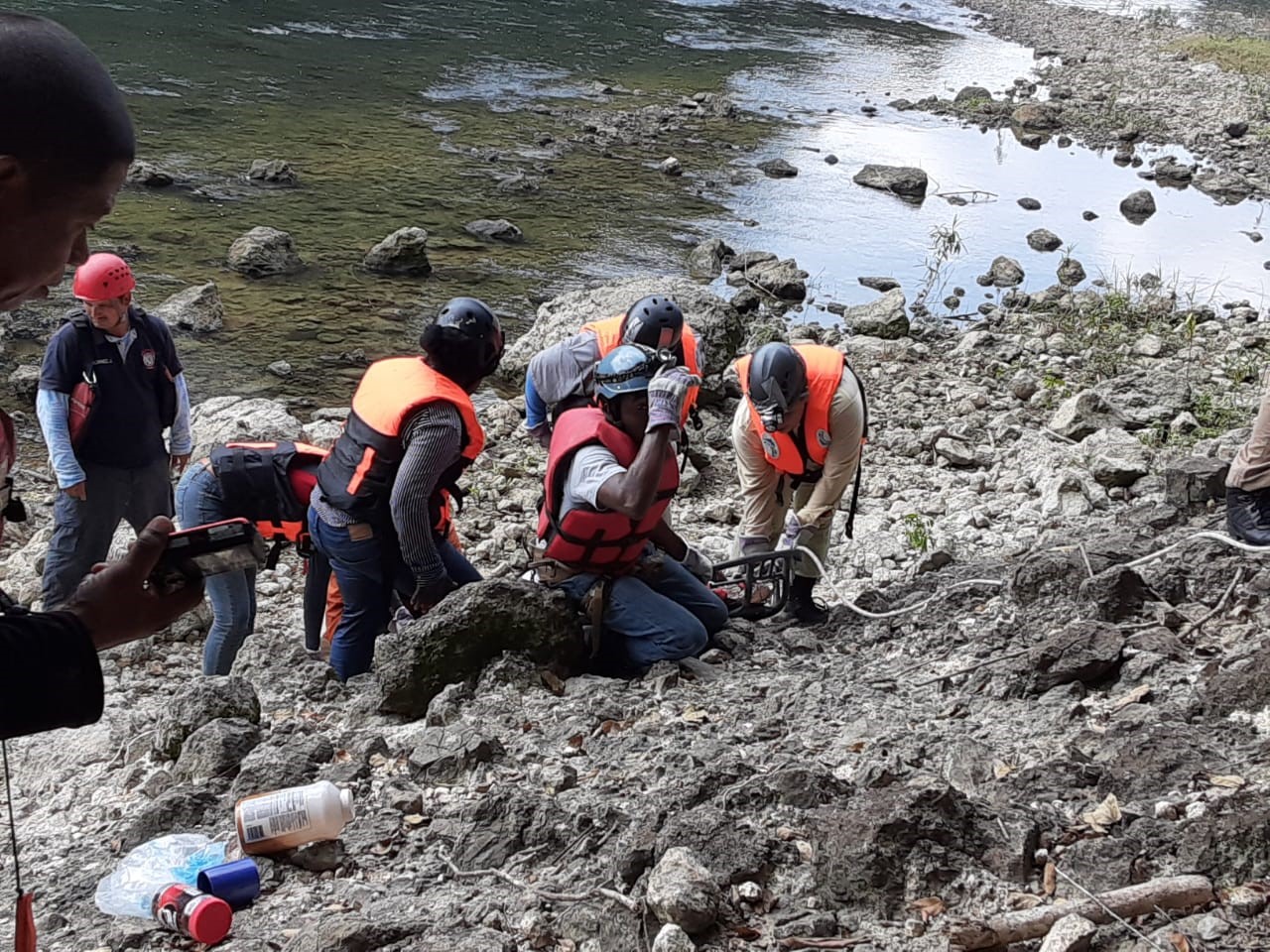 Recuerde: 
La seguridad del rescatador es primordial

La pregunta «¿Es seguro para los miembros del CDRT intentar el rescate?» es muy importante.  

La respuesta a esta pregunta se basa principalmente en el grado de daño de la estructura.
Actividad:
En grupo, comenten y determinen los pasos que debe dar un equipo comunitario de respuesta ante desastres cuando se necesite una respuesta.
Tras el incidente, los miembros del CDRT cuidan de sí mismos, de sus familias, de sus hogares y de sus vecinos.

Si el plan prevé la autoactivación, los miembros del CDRT se dirigen a la zona de concentración predesignada con sus suministros para el desastre.  Por el camino, hacen evaluaciones de los daños que serían útiles para la toma de decisiones.

El equipo comunitario de respuesta a desastres desarrolla el grupo para garantizar una comunicación eficaz. El jefe del equipo CDRT debe priorizar las acciones y la carga de trabajo para mantener la amplitud del control, mantener la responsabilidad y hacer el mayor bien para el mayor número sin poner a los miembros del CDRT en peligro.

Se recopila y evalúa la información (de los miembros del CDRT, de los voluntarios de emergencias y de los informes de los equipos de trabajo [por ejemplo, de búsqueda y rescate]). La organización del CDRT debe ser flexible y evolucionar en función de la nueva información.
Respuesta
Respuesta
Tras un incidente, la información —y, por tanto, las prioridades— pueden cambiar rápidamente.  La comunicación entre el jefe del equipo CDRT y los equipos de respuesta garantiza que los CDRT no sobrepasen sus recursos o suministros.

Una gestión eficaz de la escena de la emergencia requiere que las metas y los objetivos se basen principalmente en la seguridad del personal de rescate.
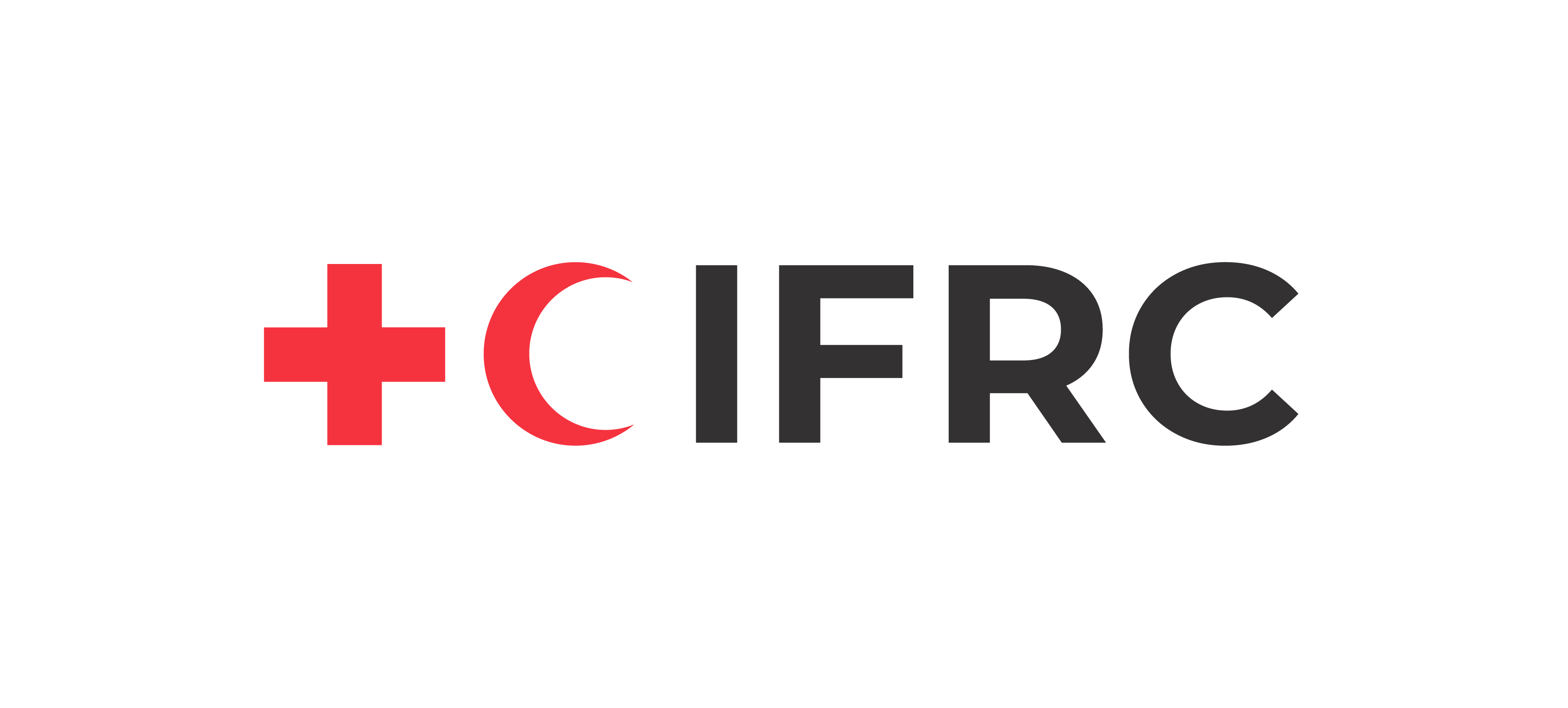 Ofrézcase como voluntario, haga un donativo, únase a nosotros como socio o comparta nuestros llamamientos e historias en las redes sociales. Obtenga más información sobre la IFRC y sepa cómo ponerse en contacto con su Sociedad Nacional de la Cruz Roja o de la Media Luna Roja, en www.ifrc.org/es.
Participe
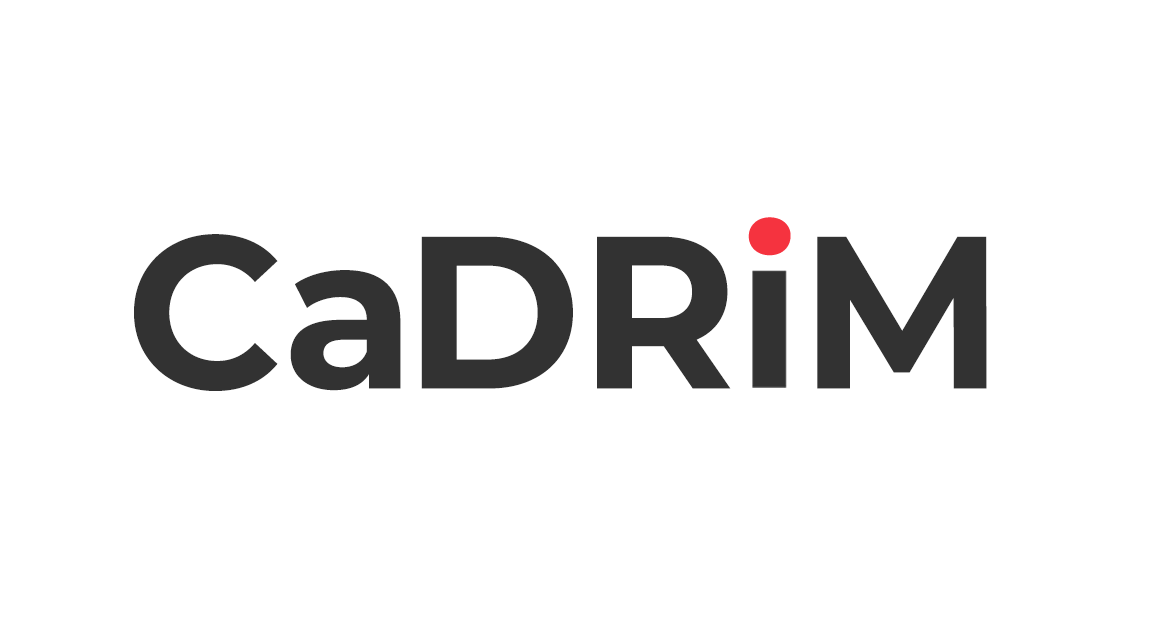 Hay muchas maneras de formar parte de la mayor red humanitaria del mundo
Para mantenerse informado sobre las actividades de respuesta a desastres en el Caribe o para acceder a información adicional sobre los cursos de formación disponibles, materiales de formación, investigación y herramientas de gestión de la información, visite: www.cadrim.org.
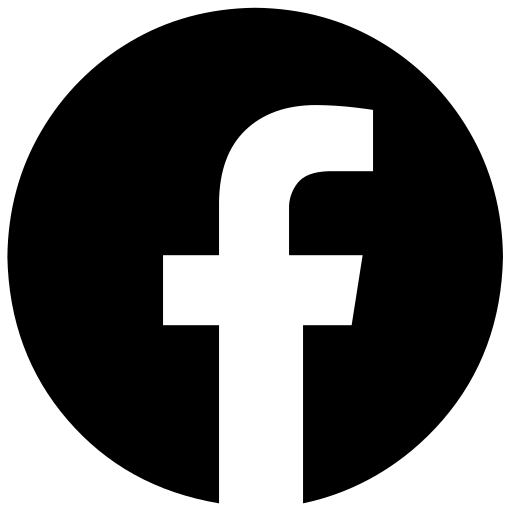 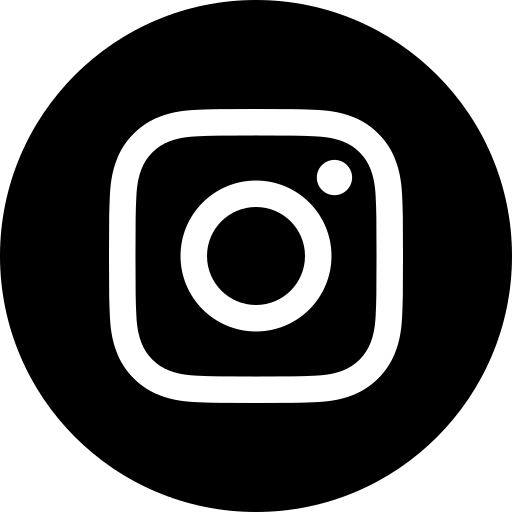 : @cadrim_ifrc
: CADRIM.IFRC
: @CADRIM_IFRC
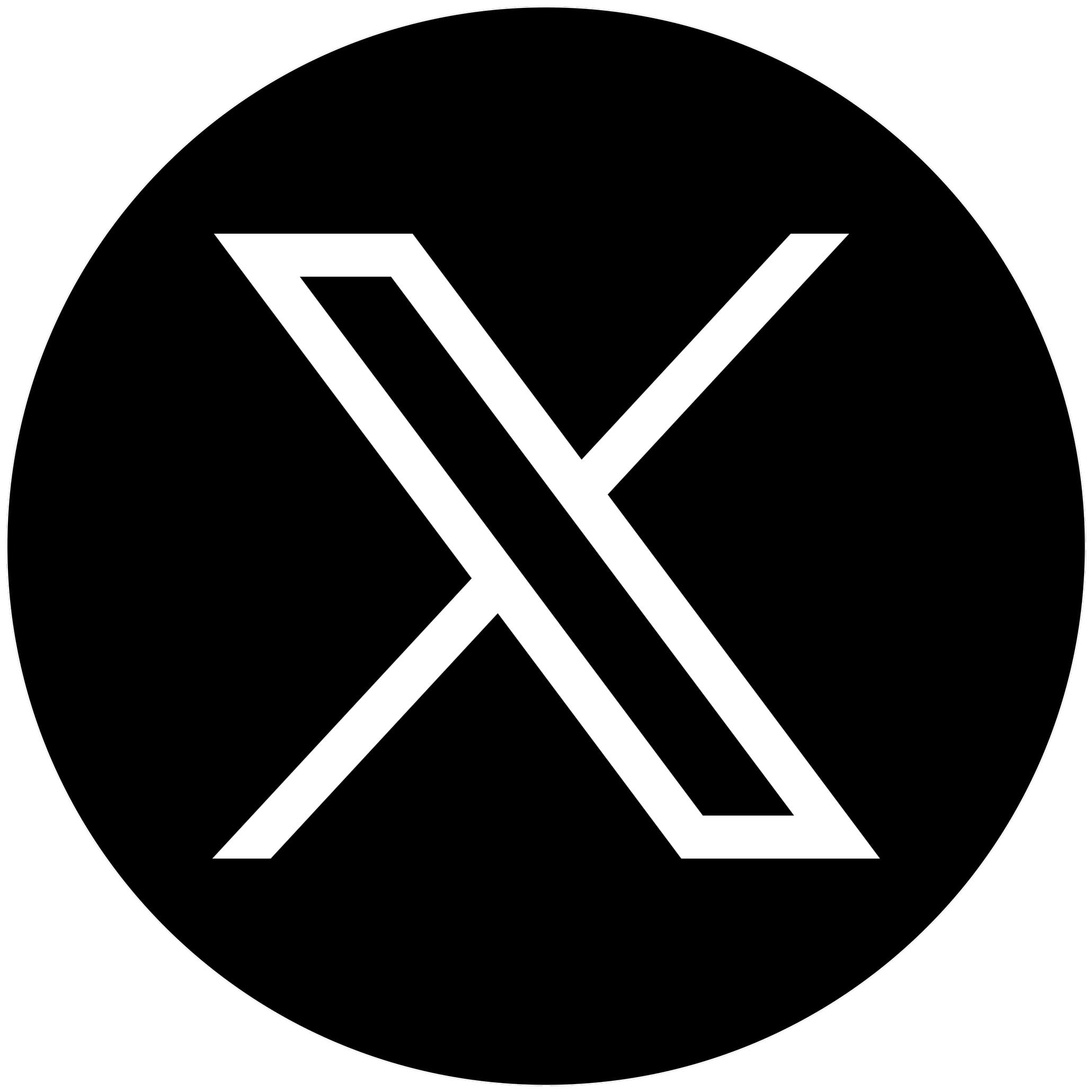